Our Garden and the Mayor
July 2019
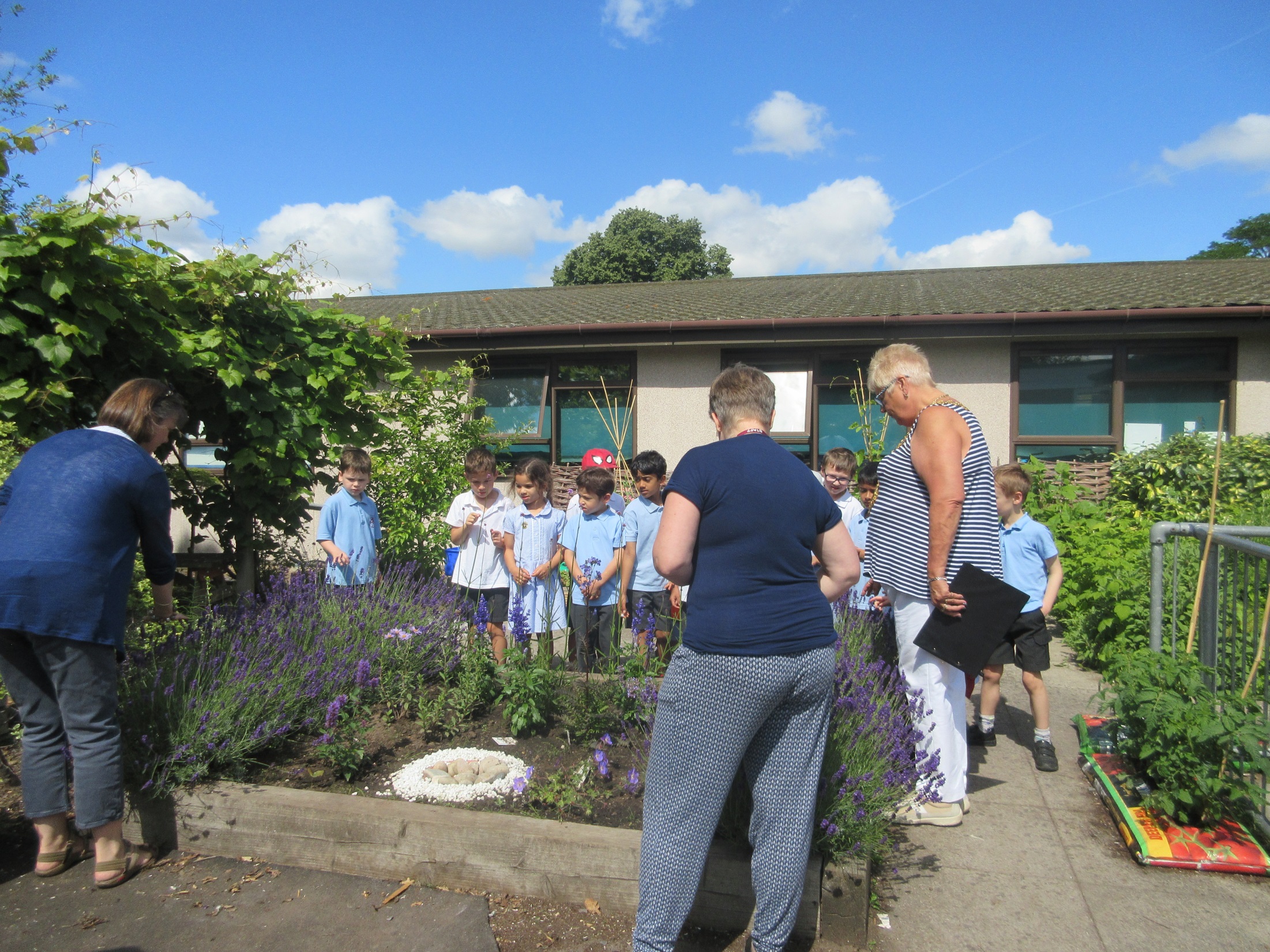 raajin09@gmail.com
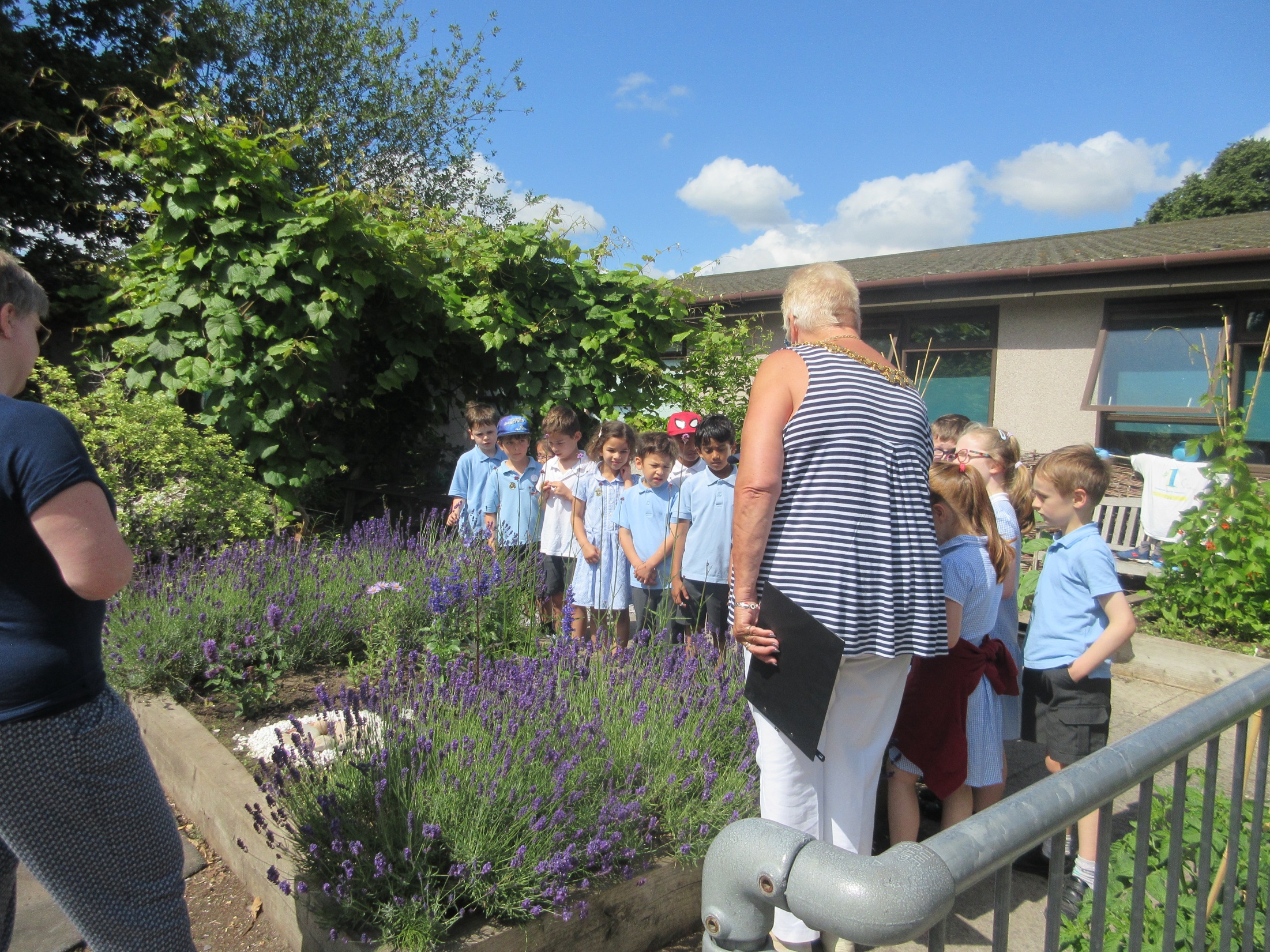 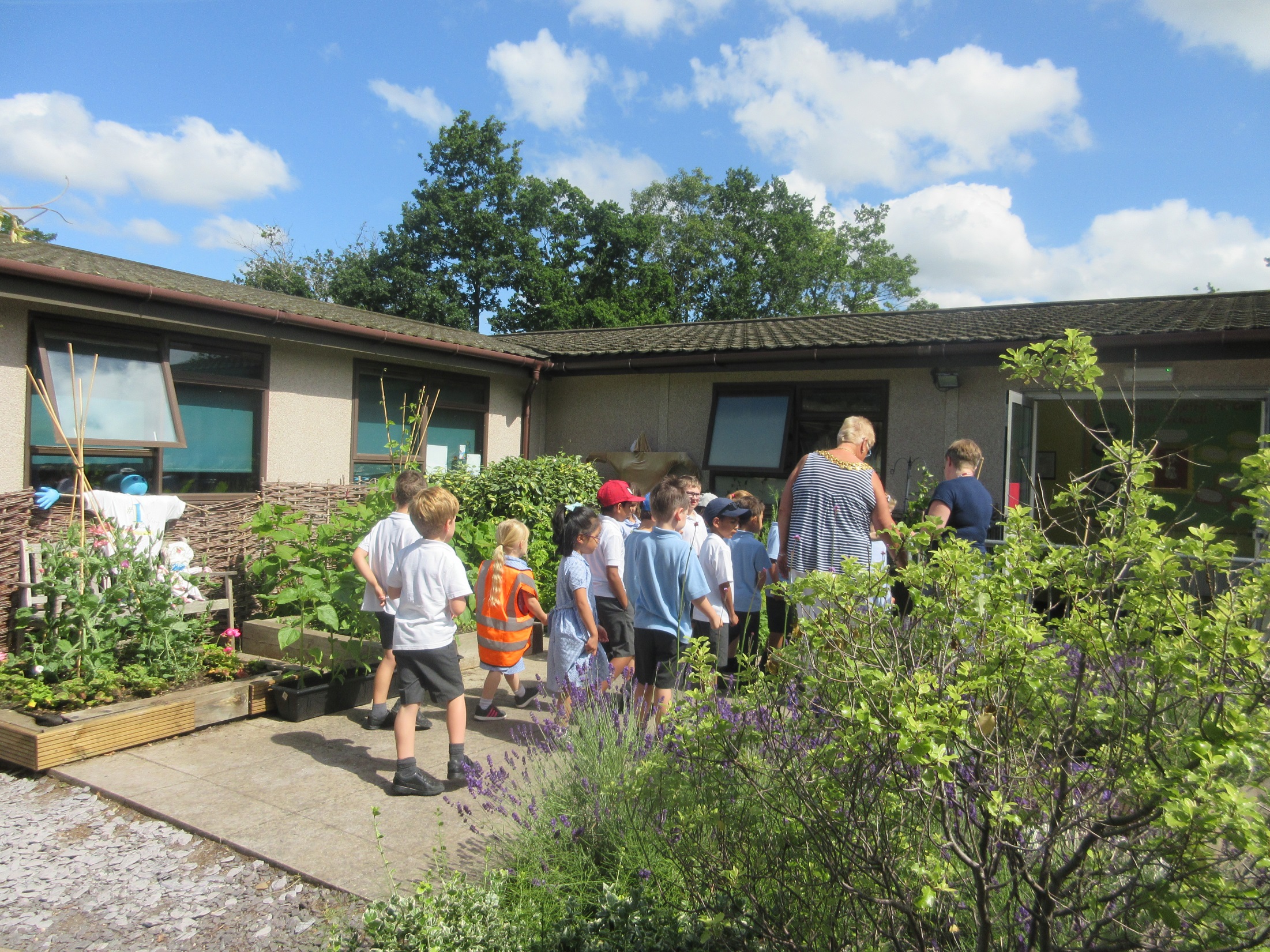 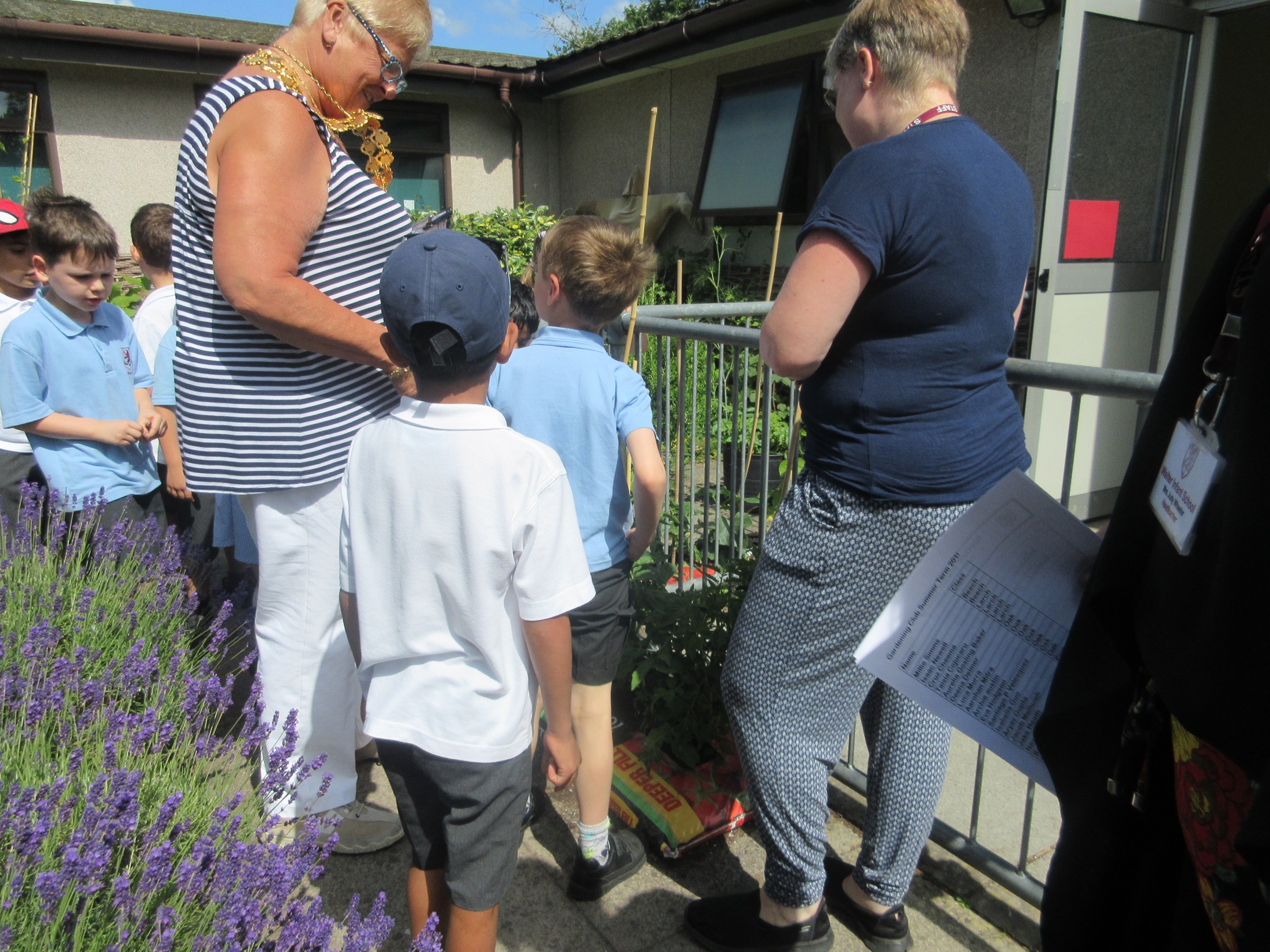 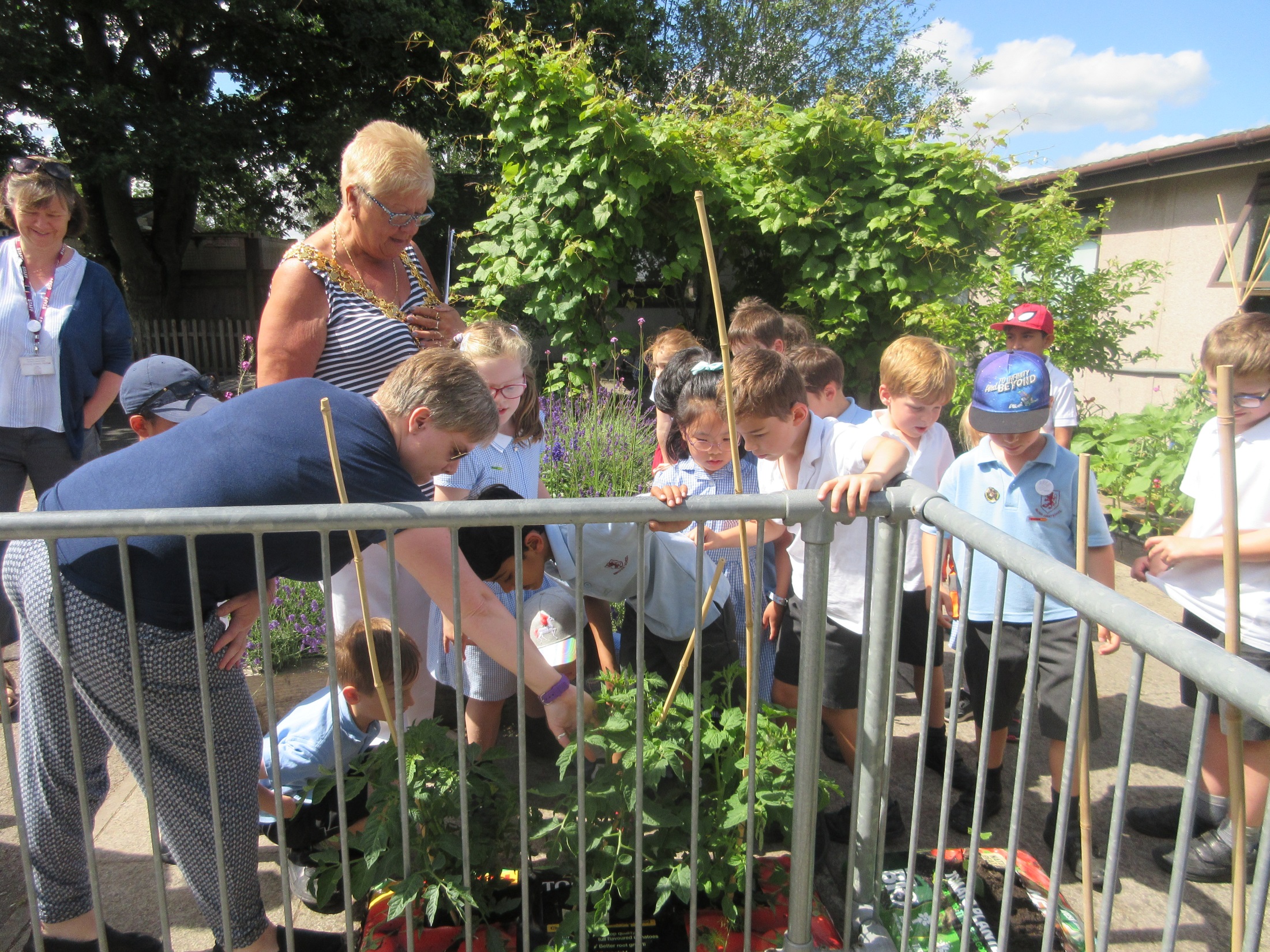 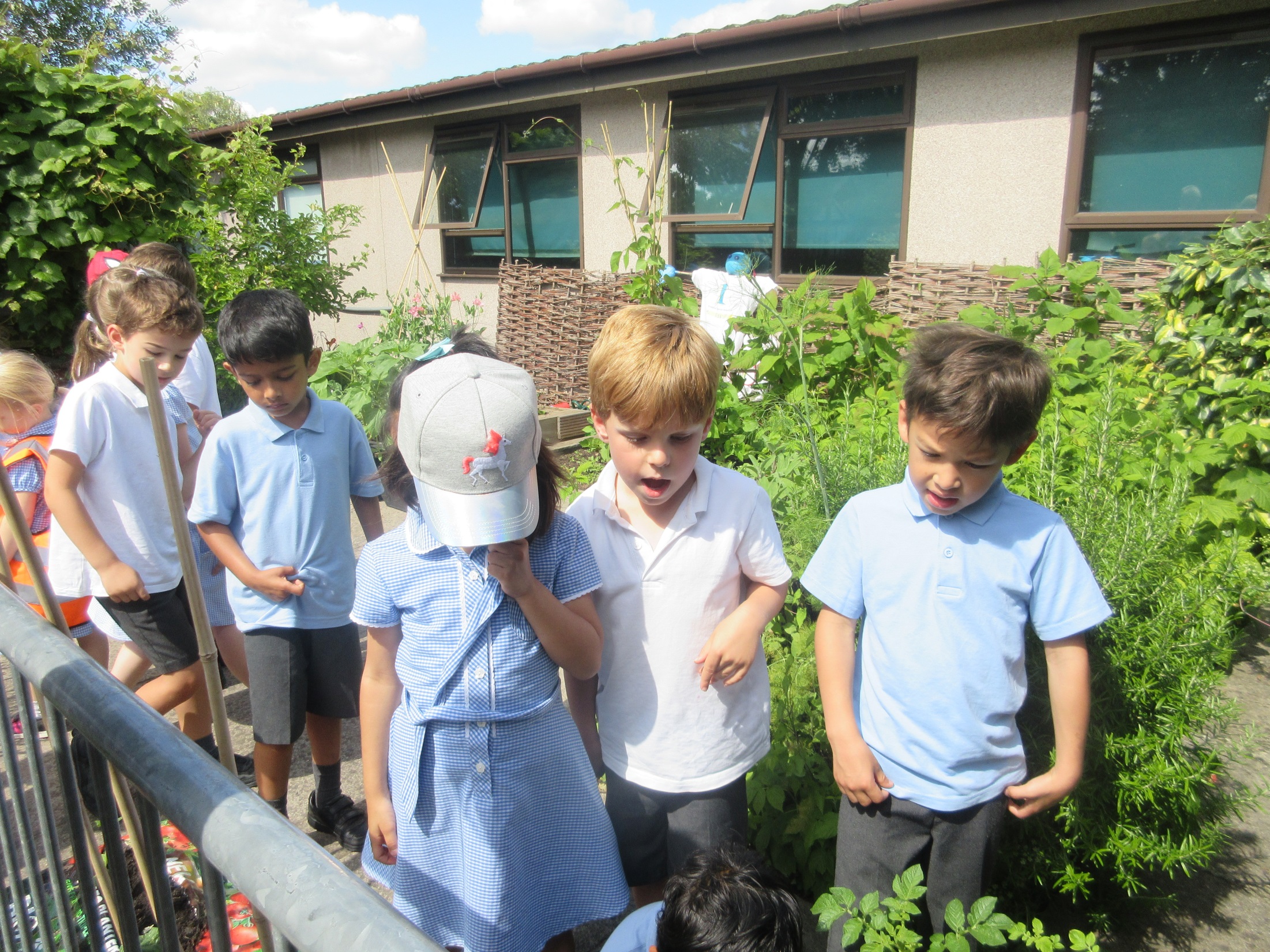 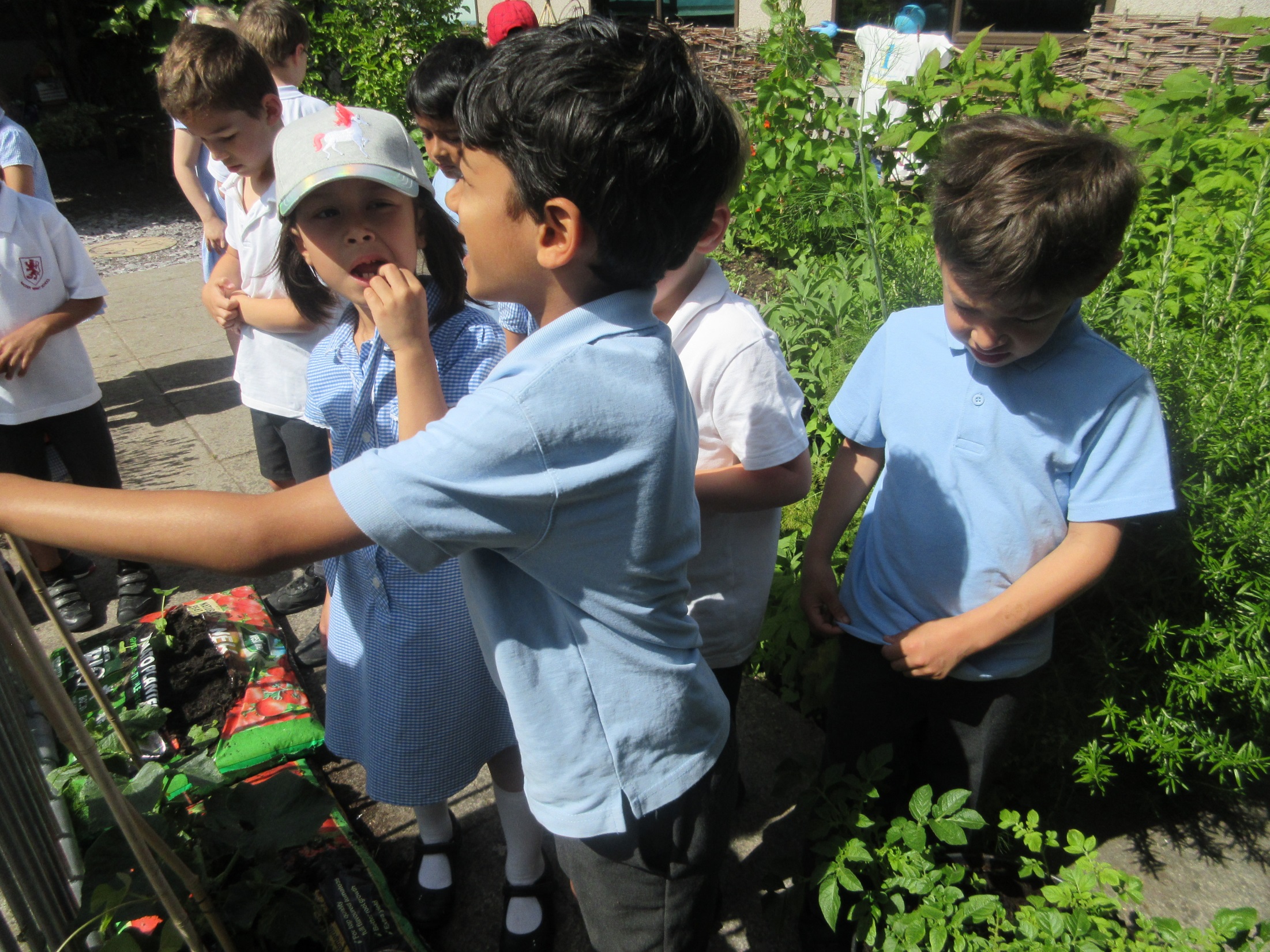 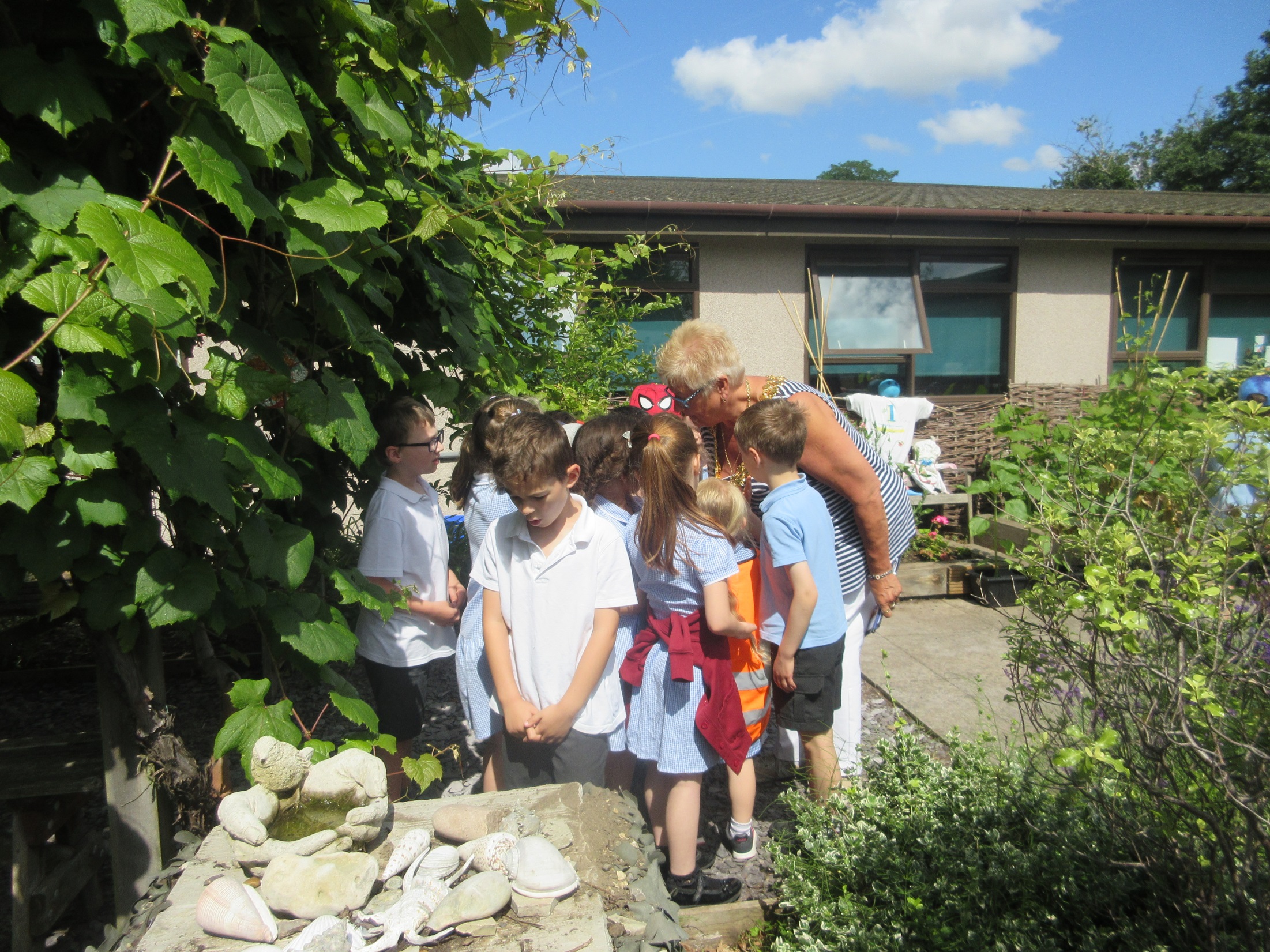 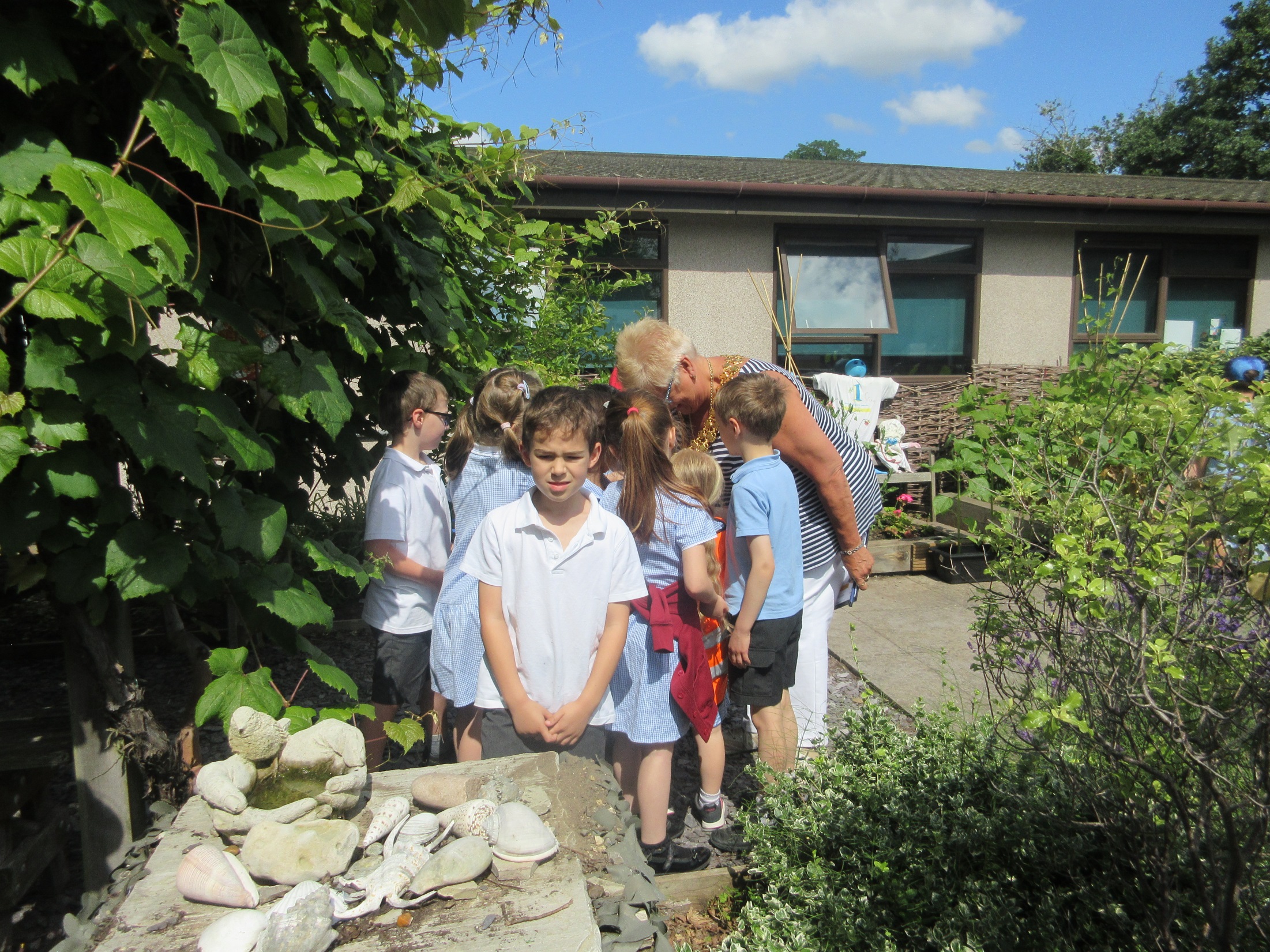 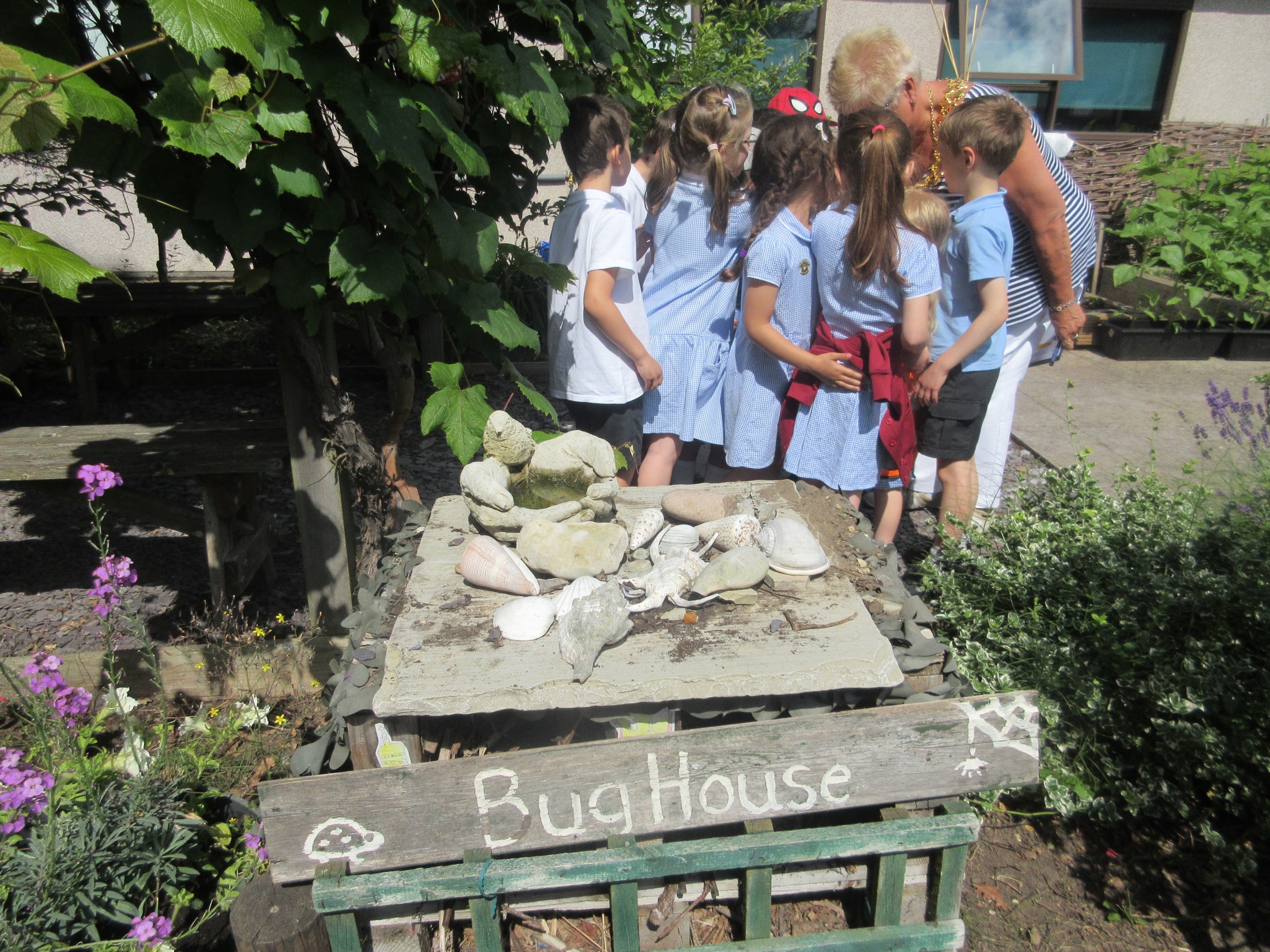 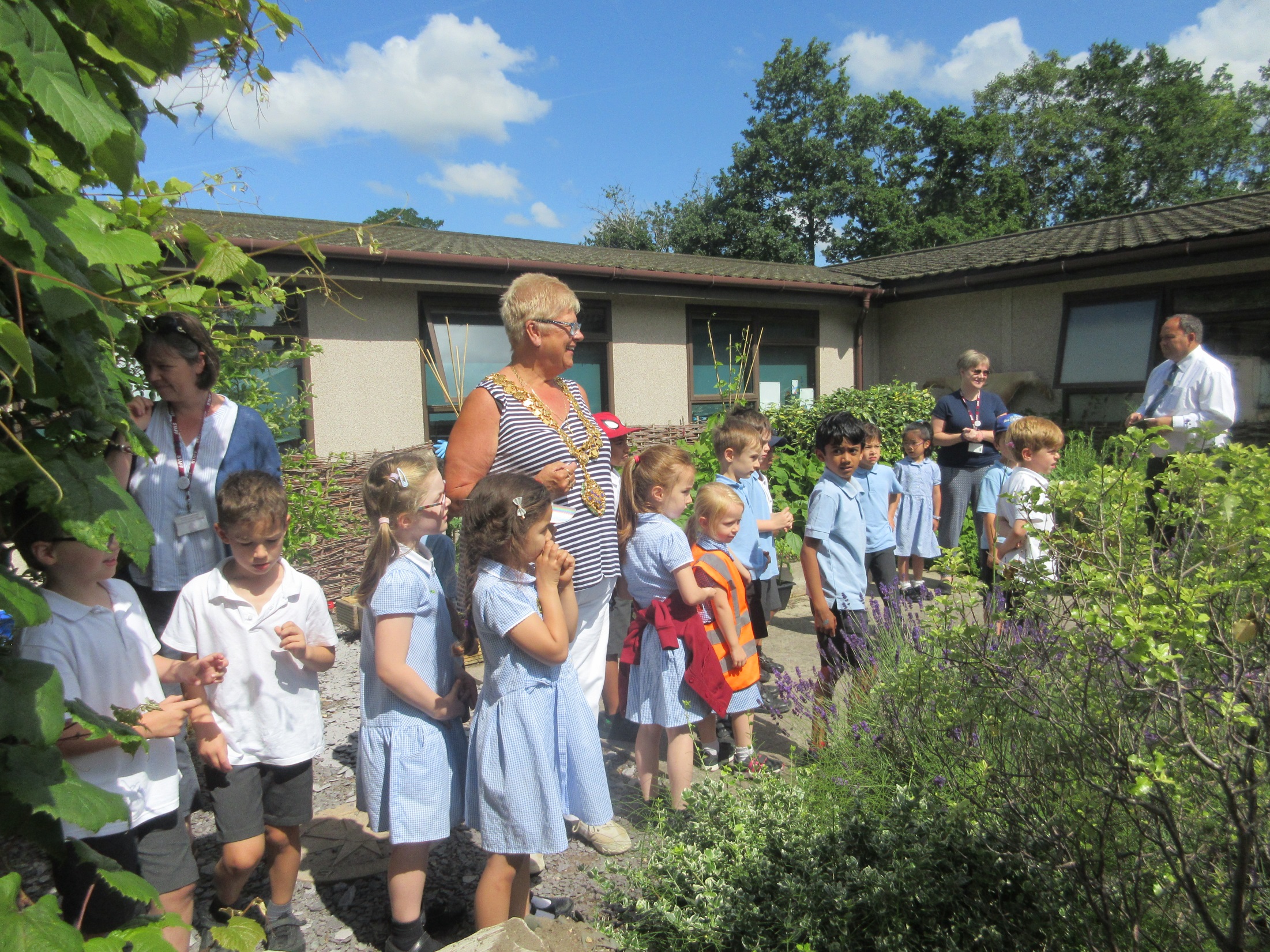 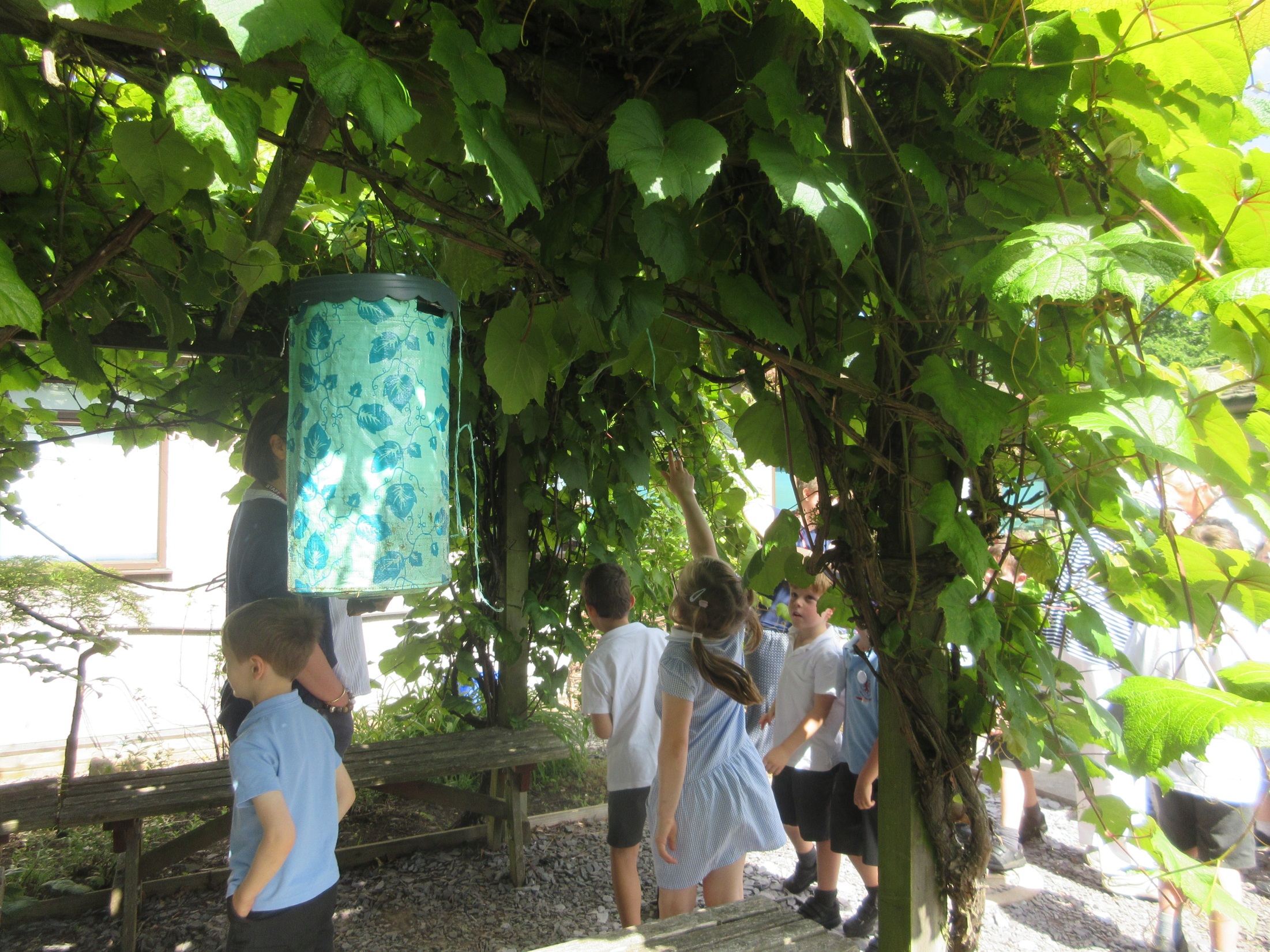 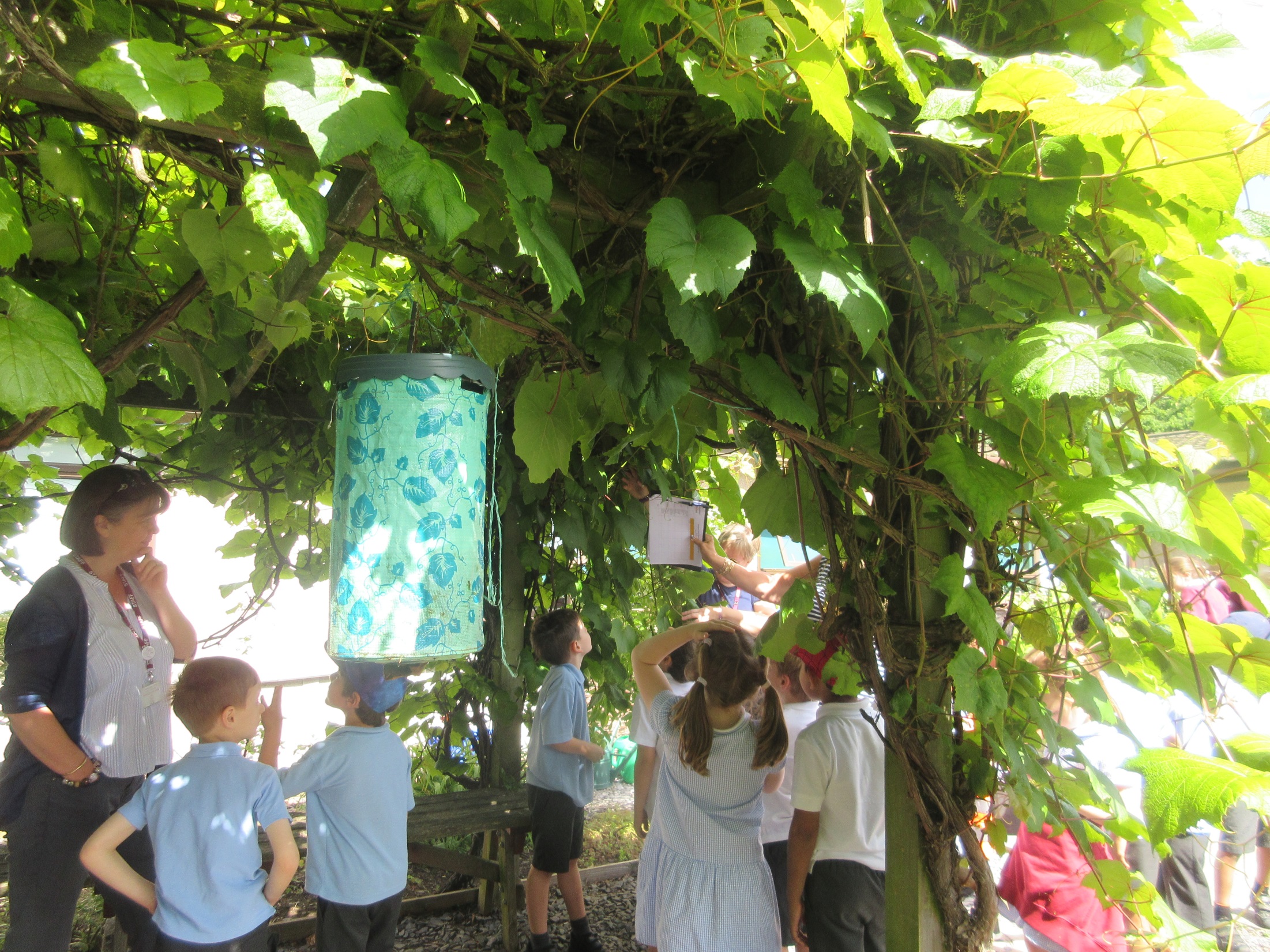 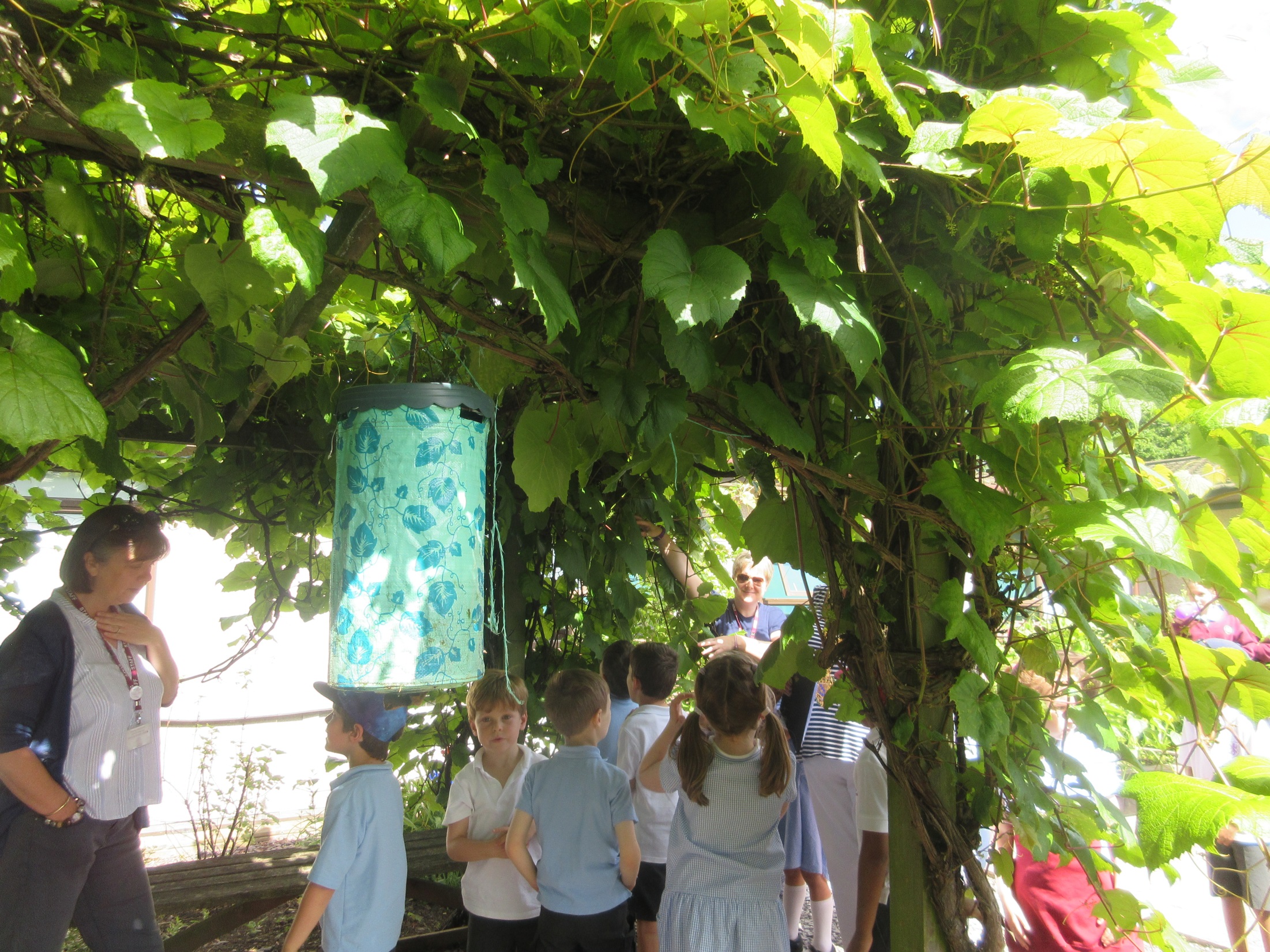 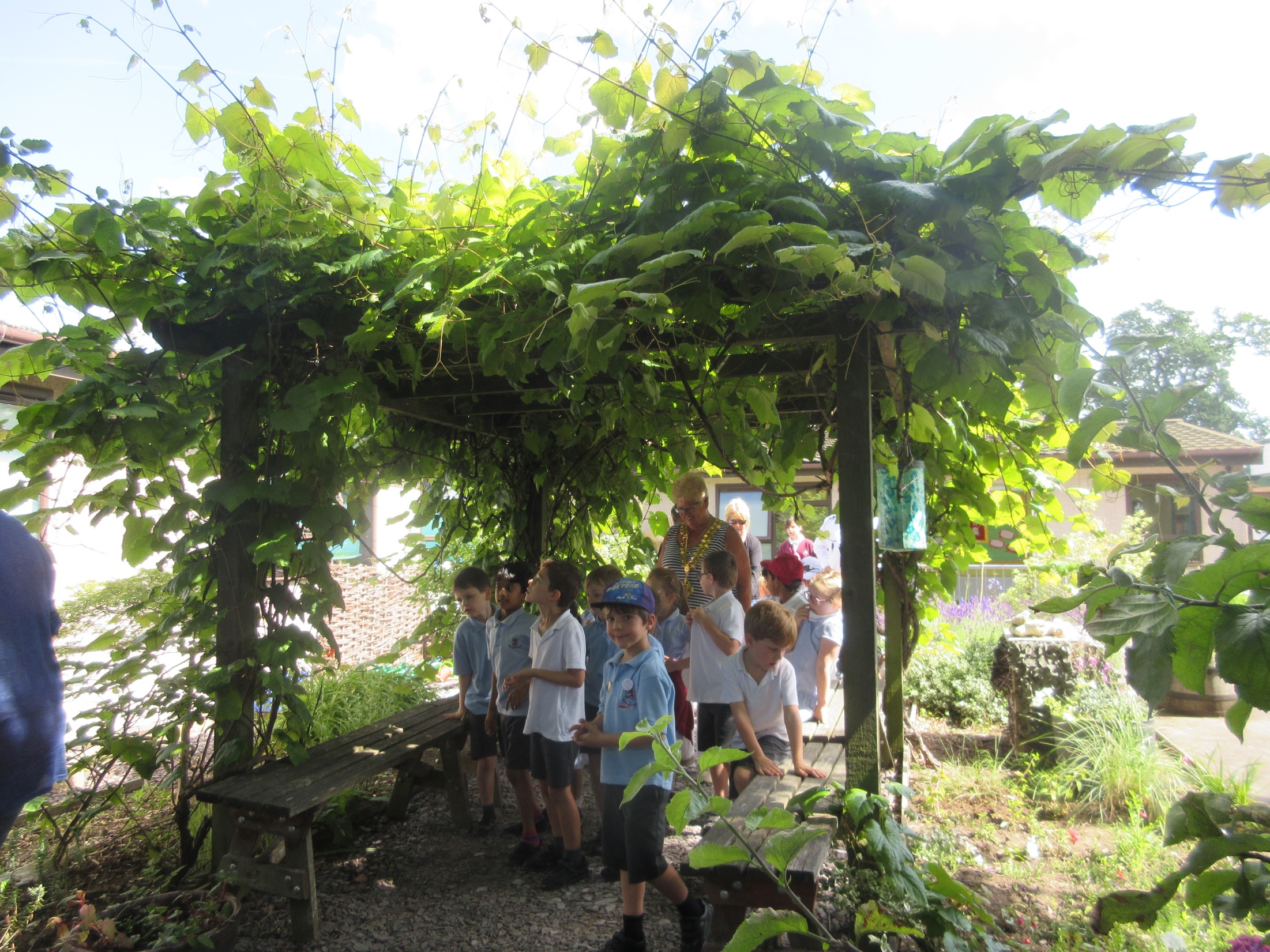 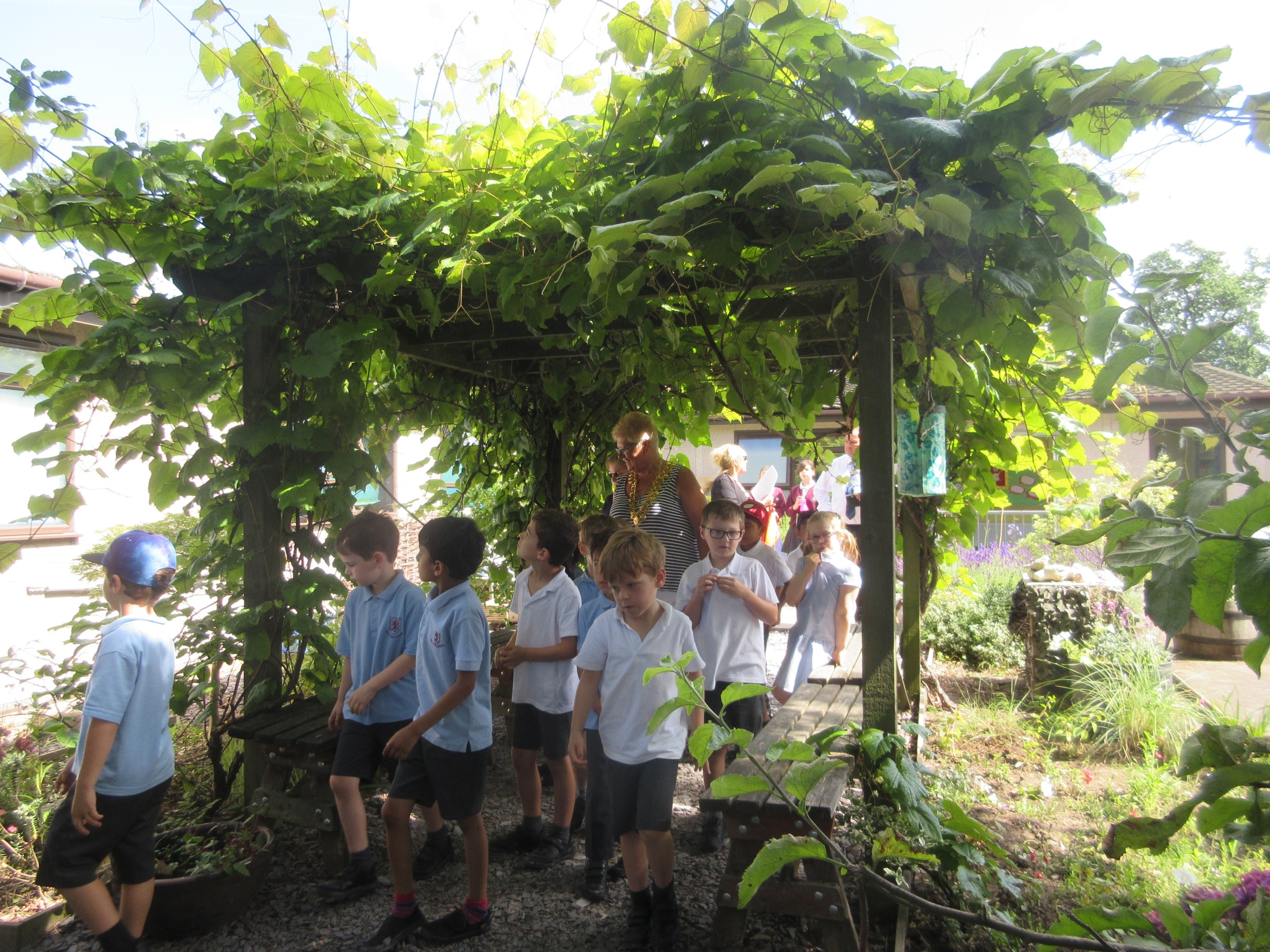 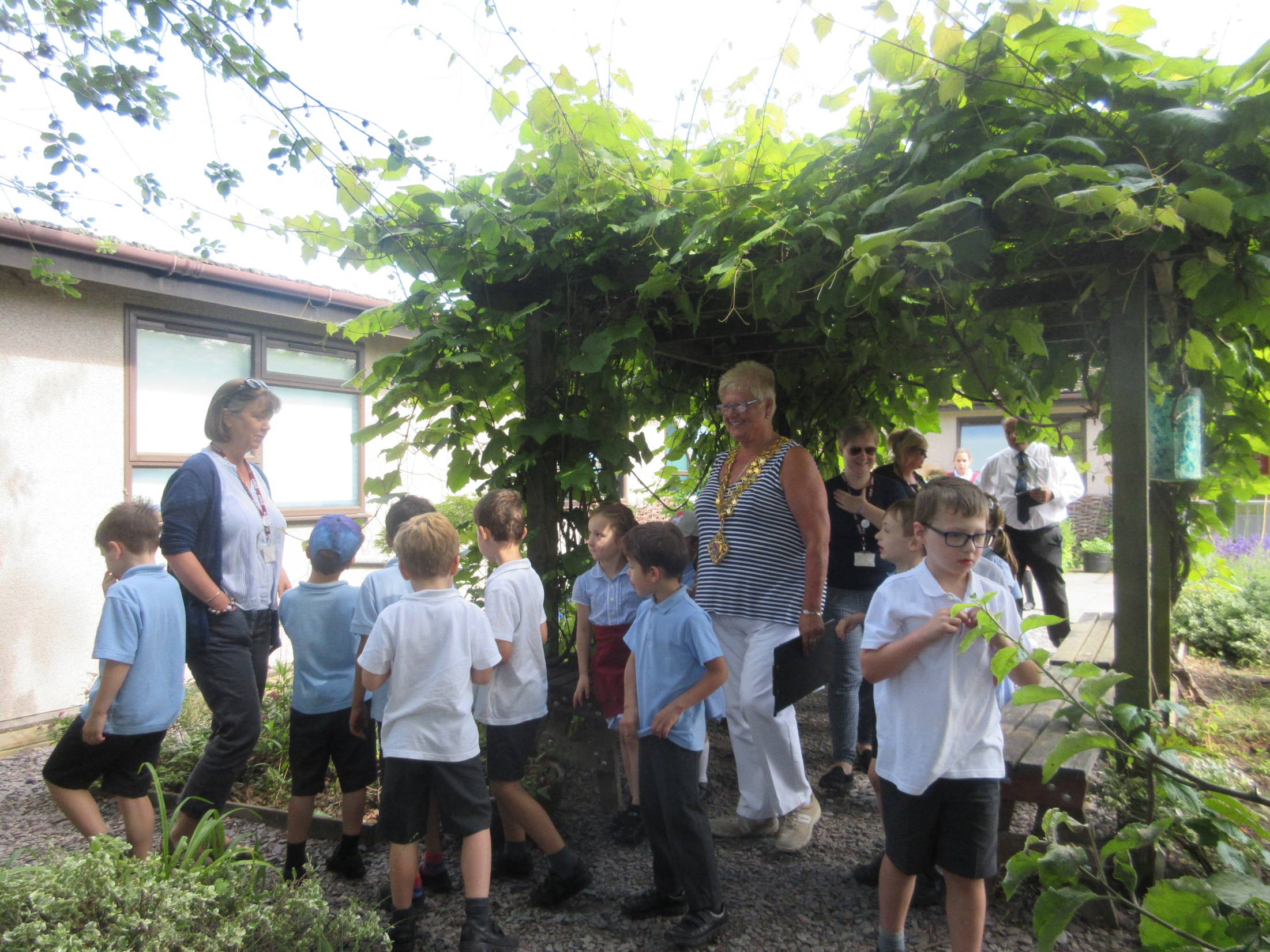 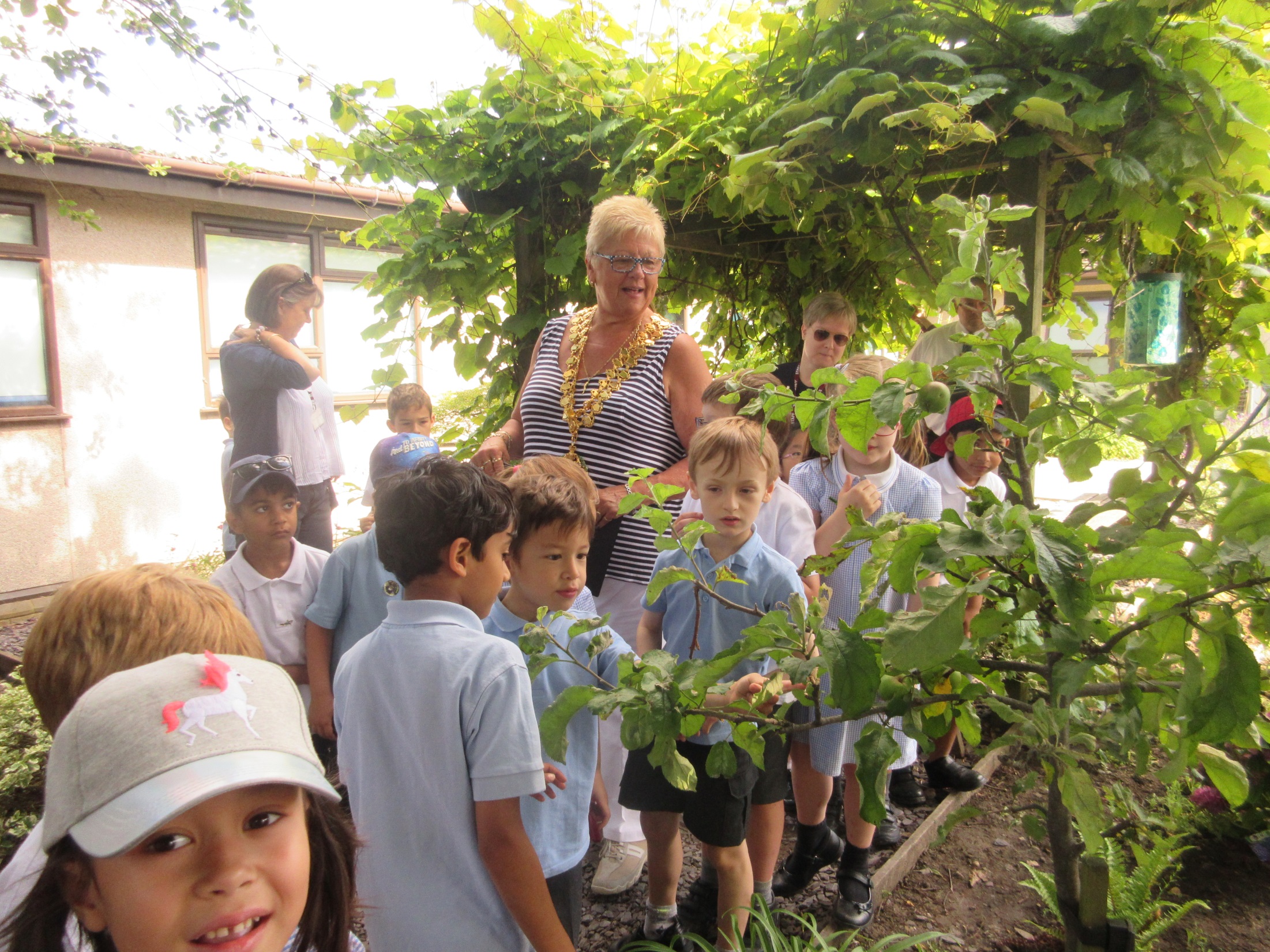 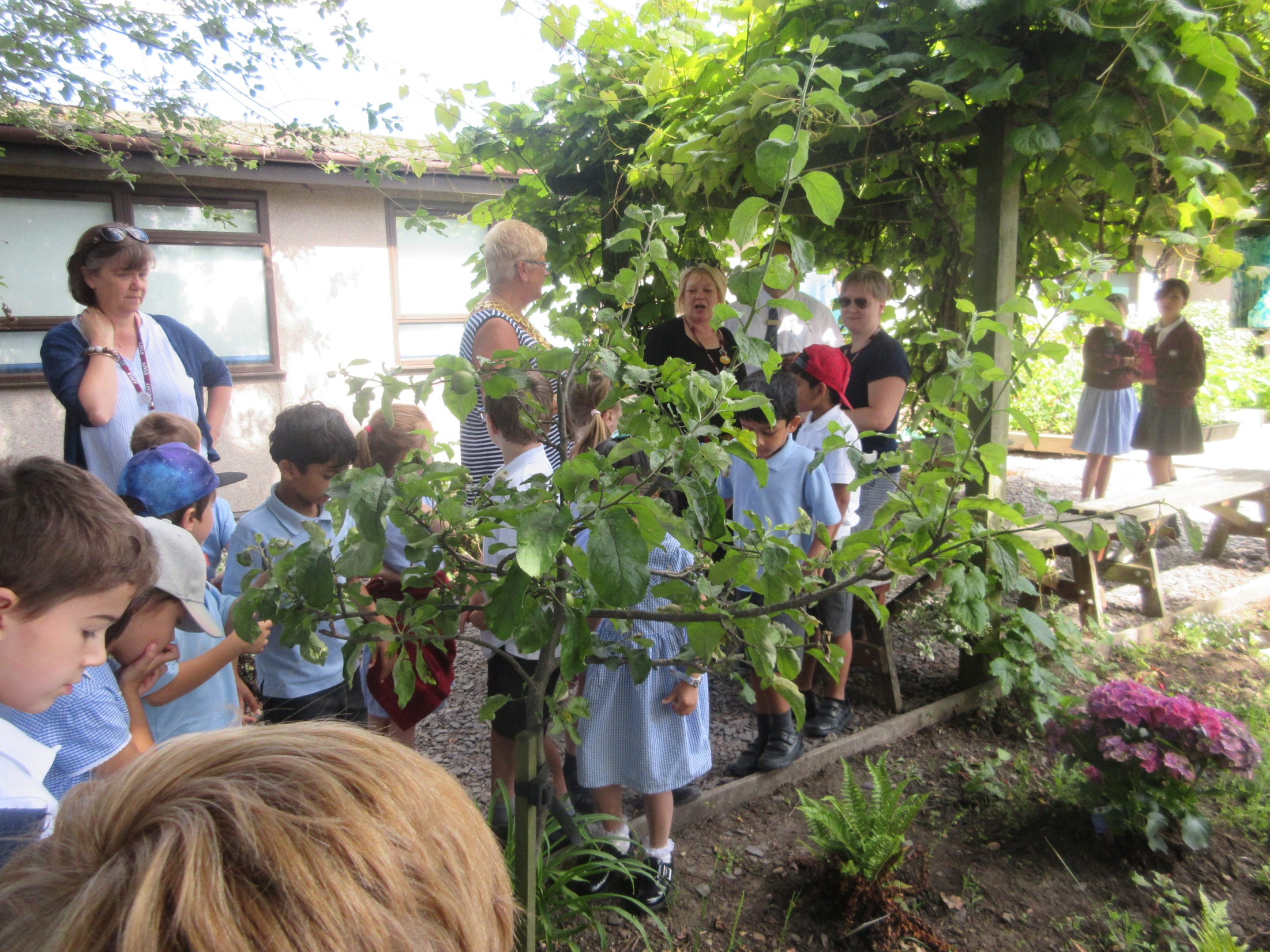 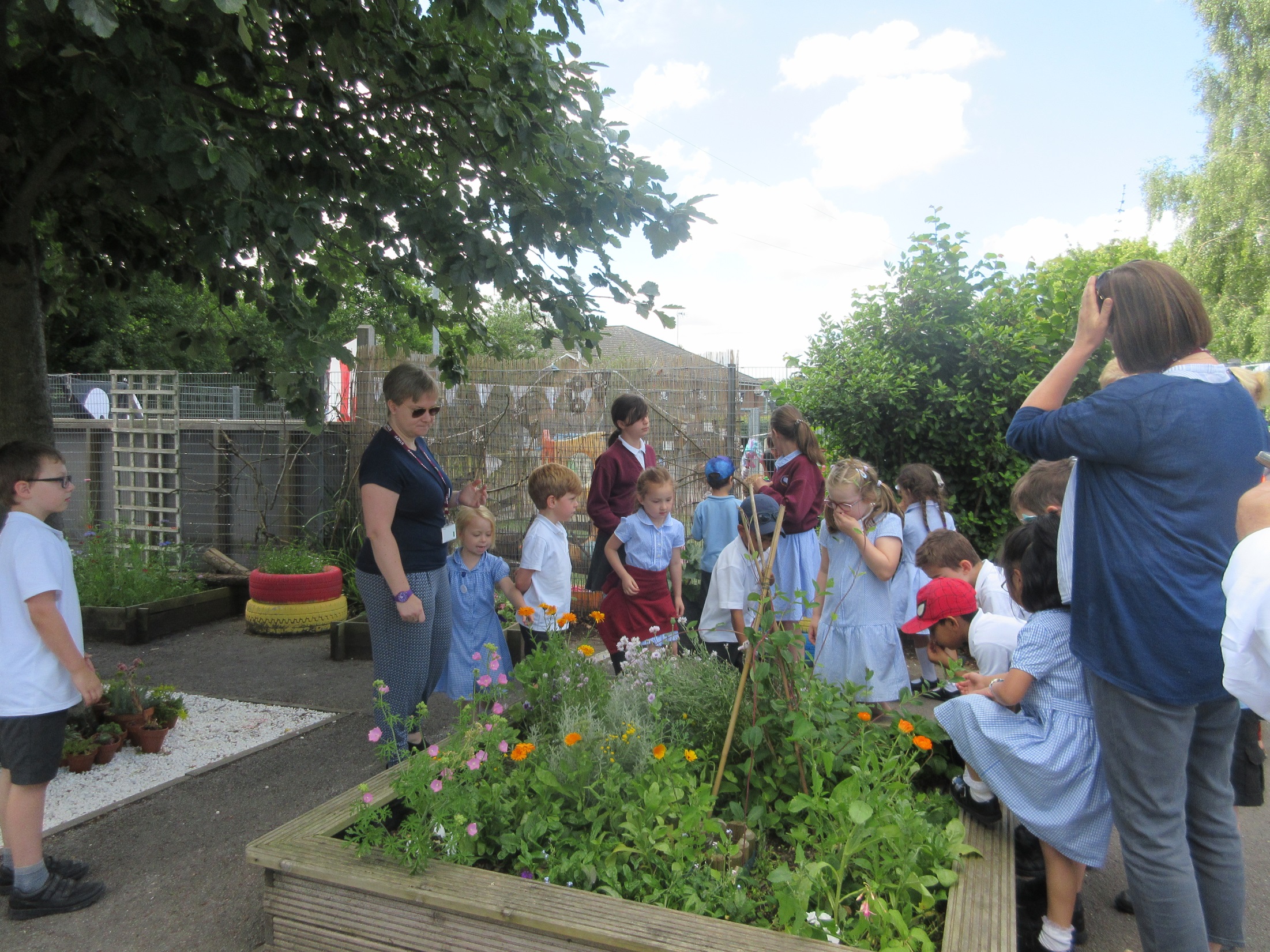 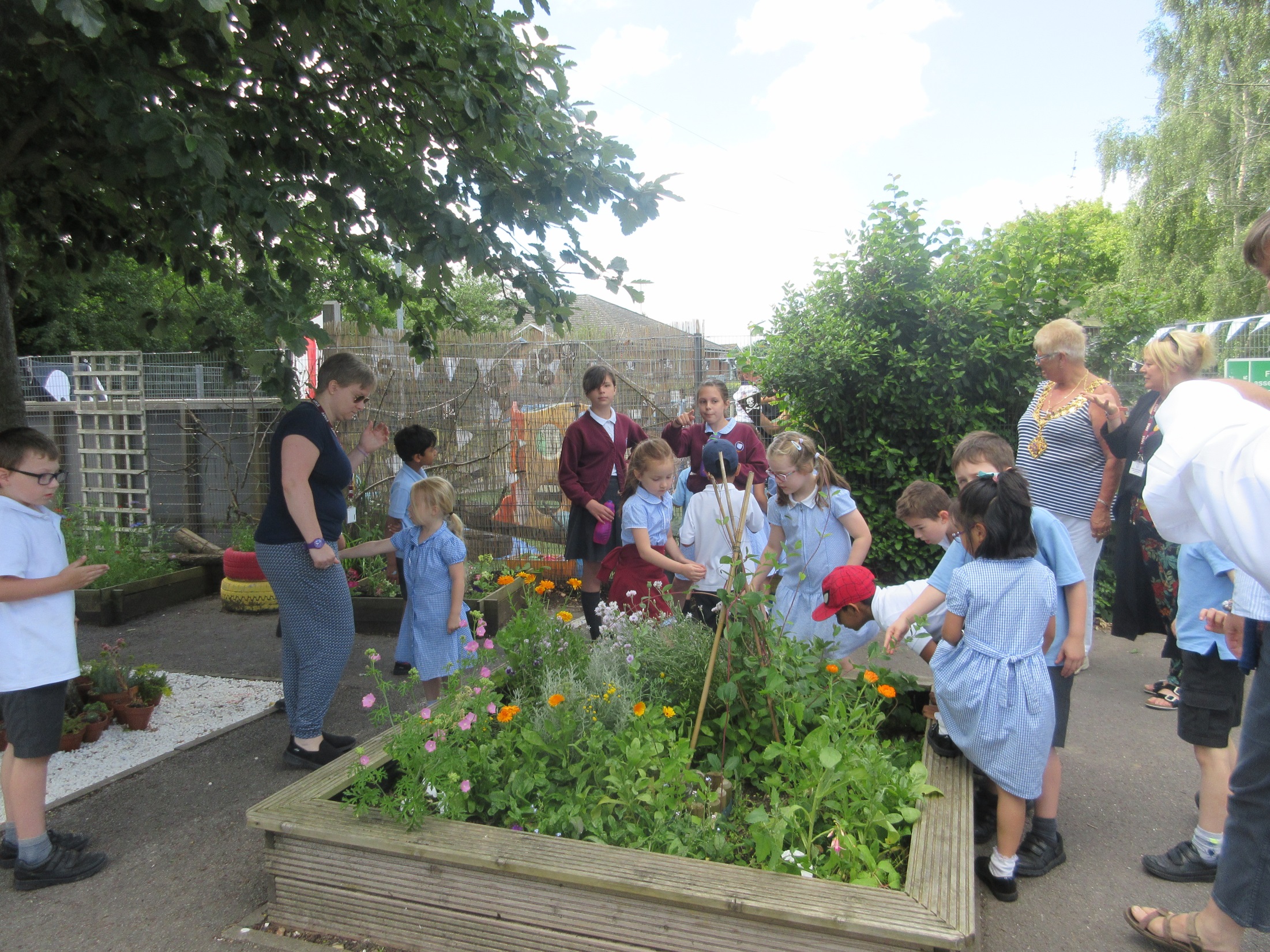 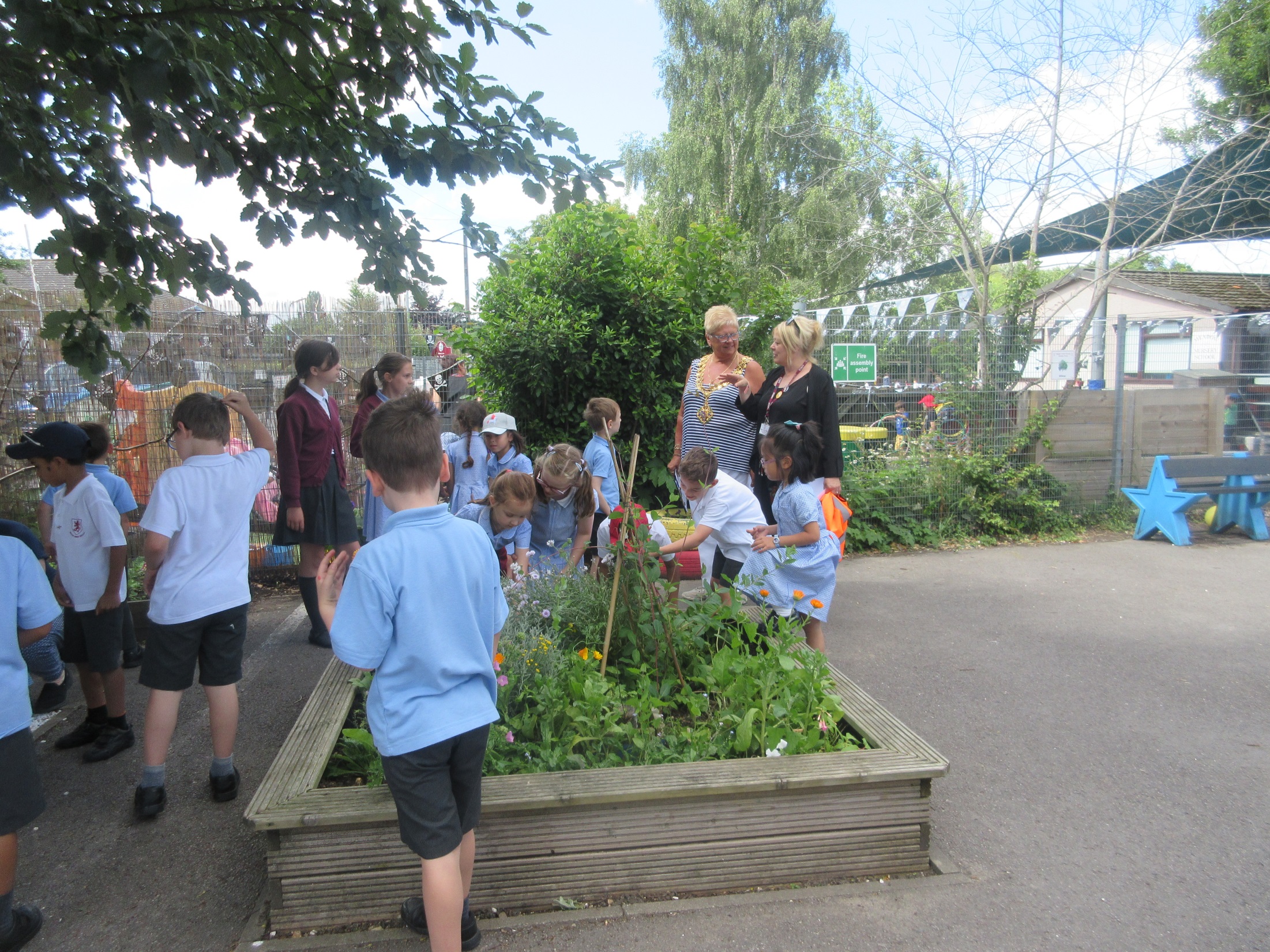 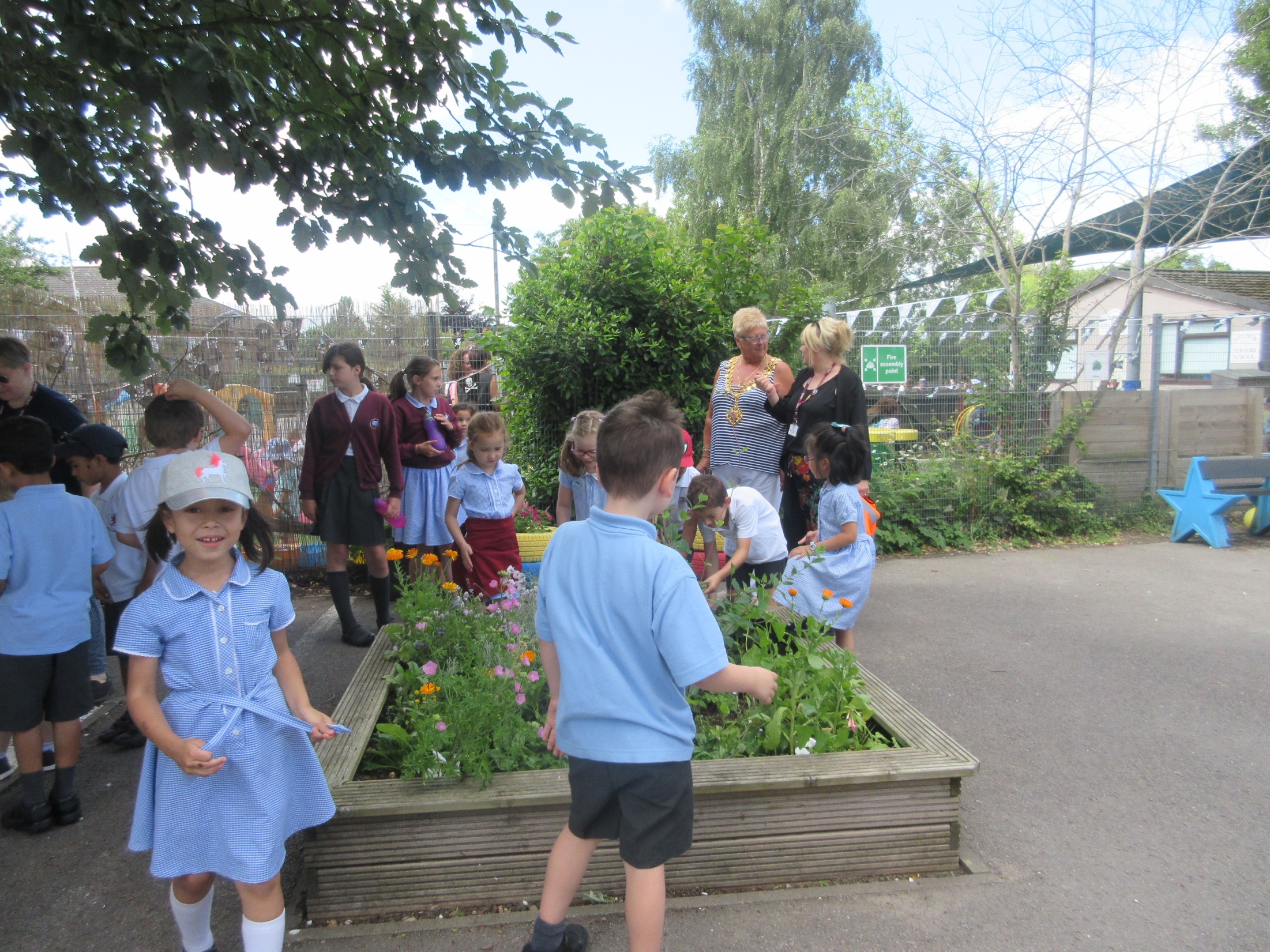 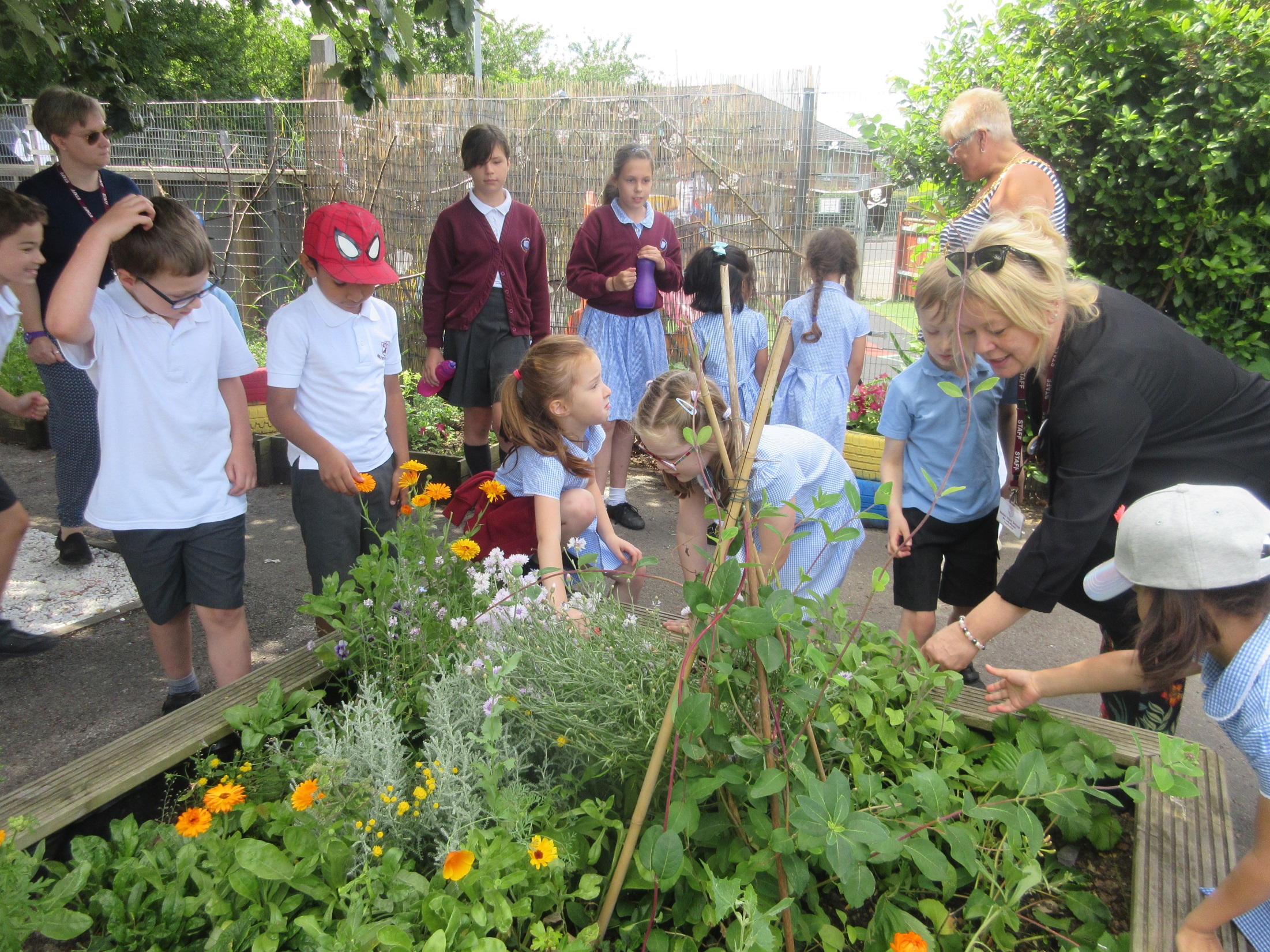 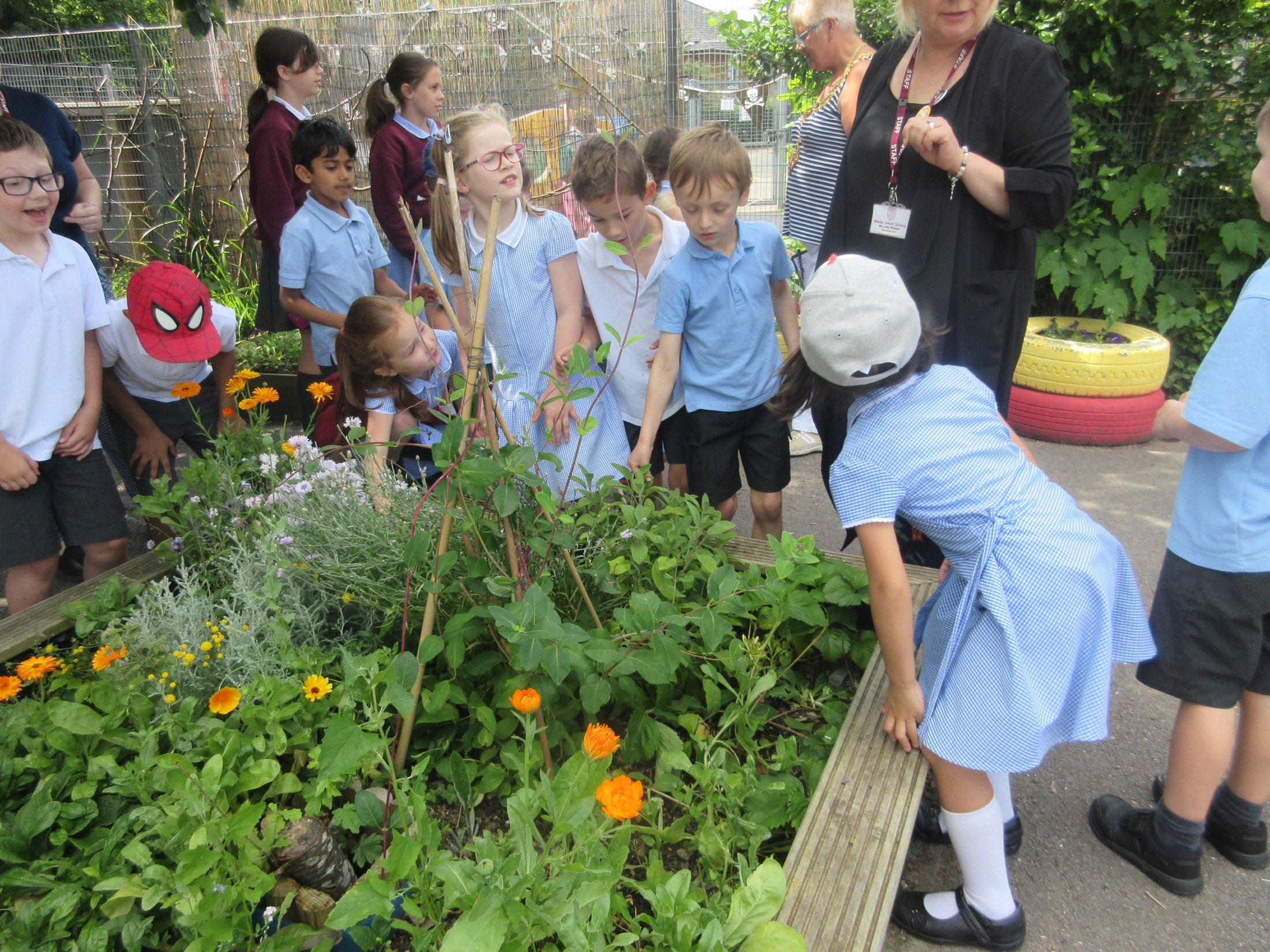 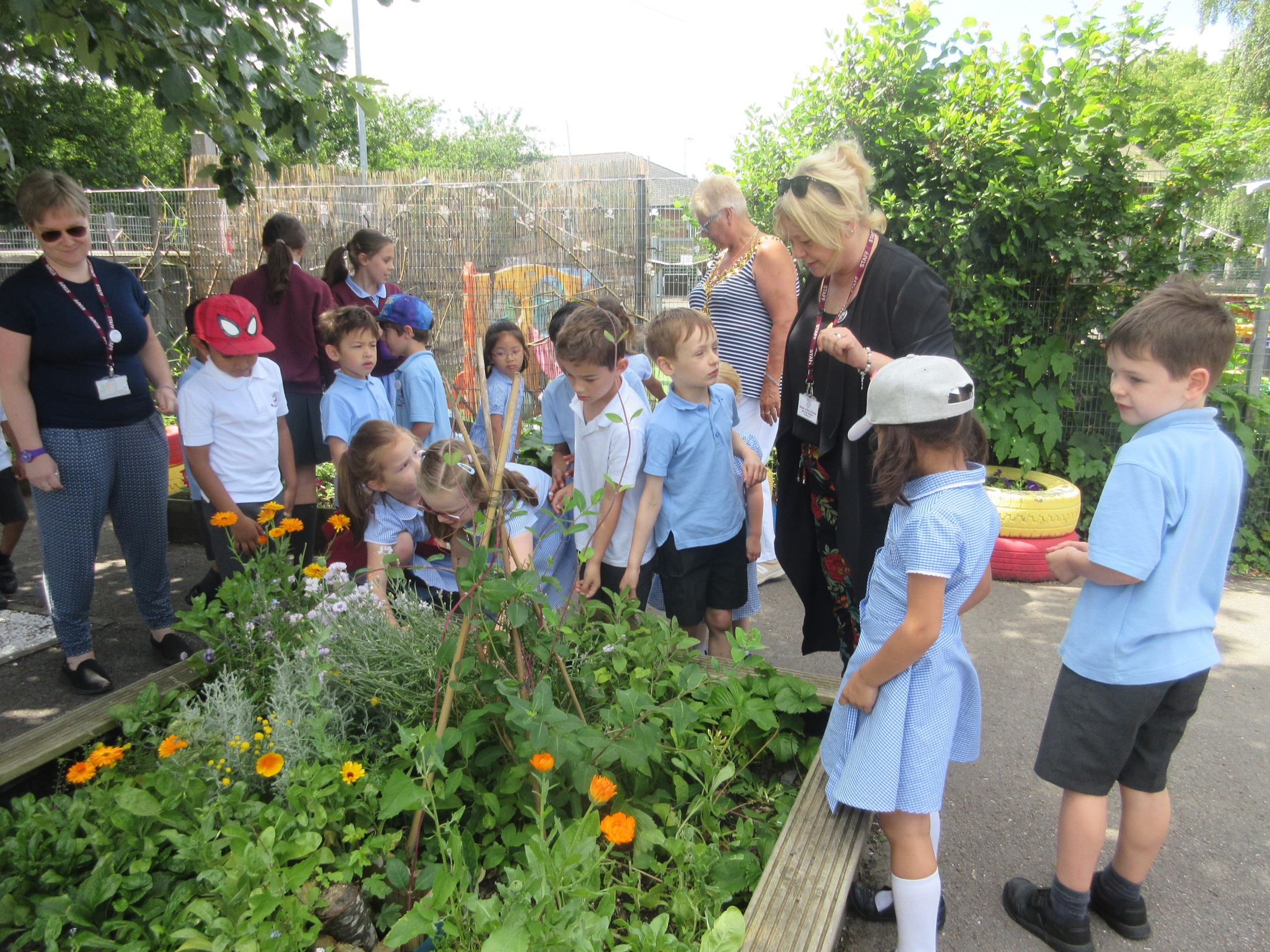 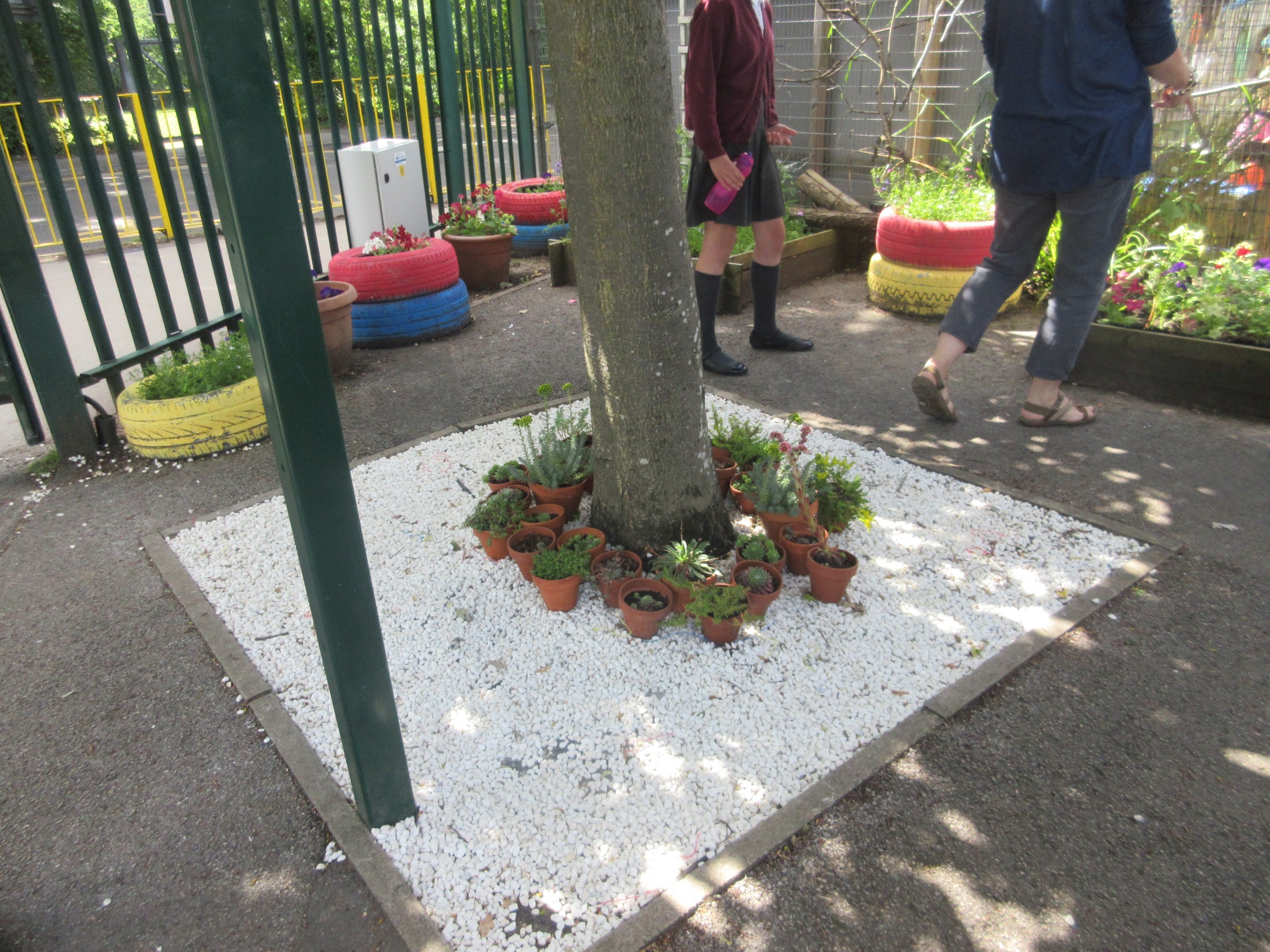 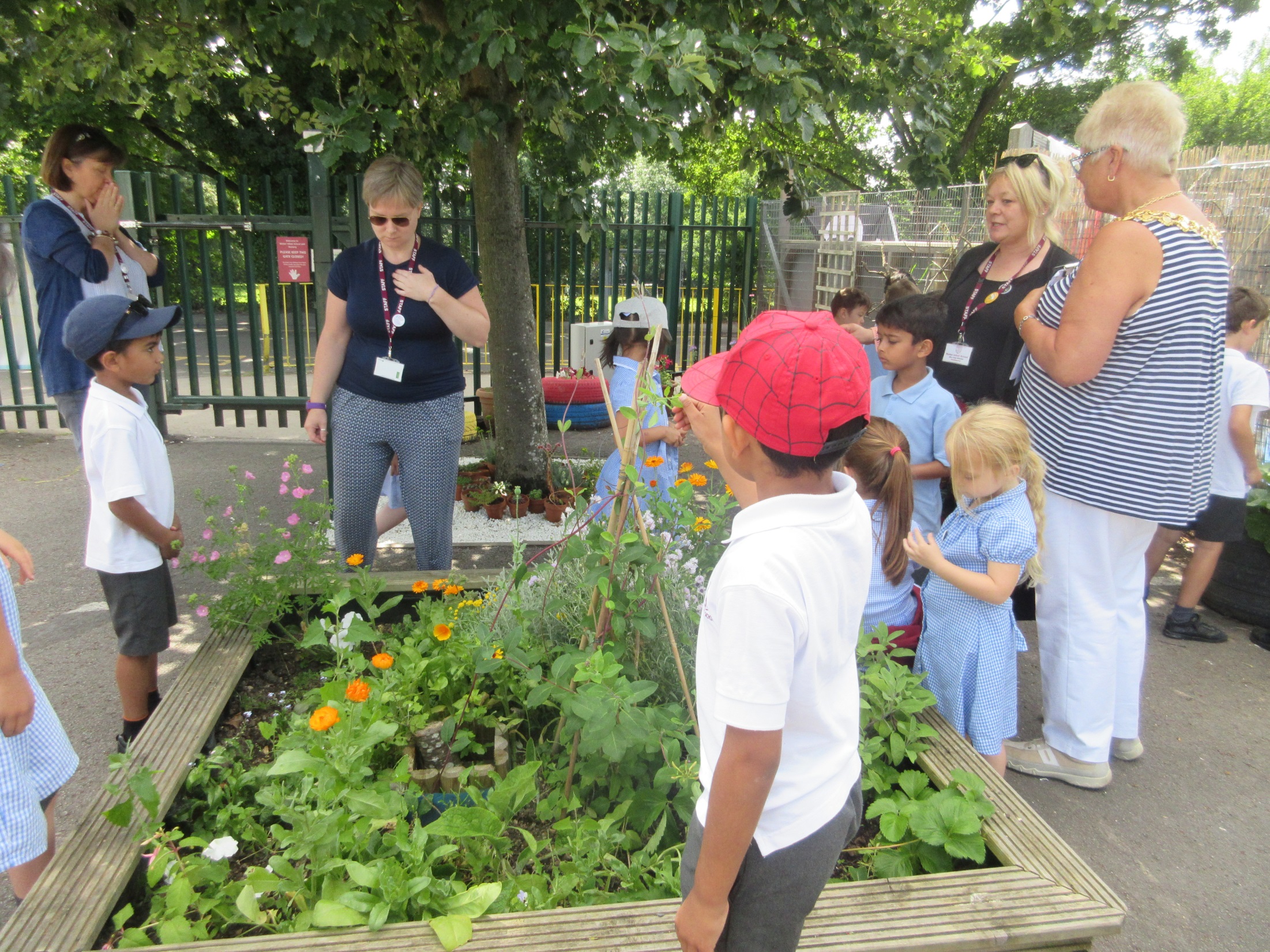 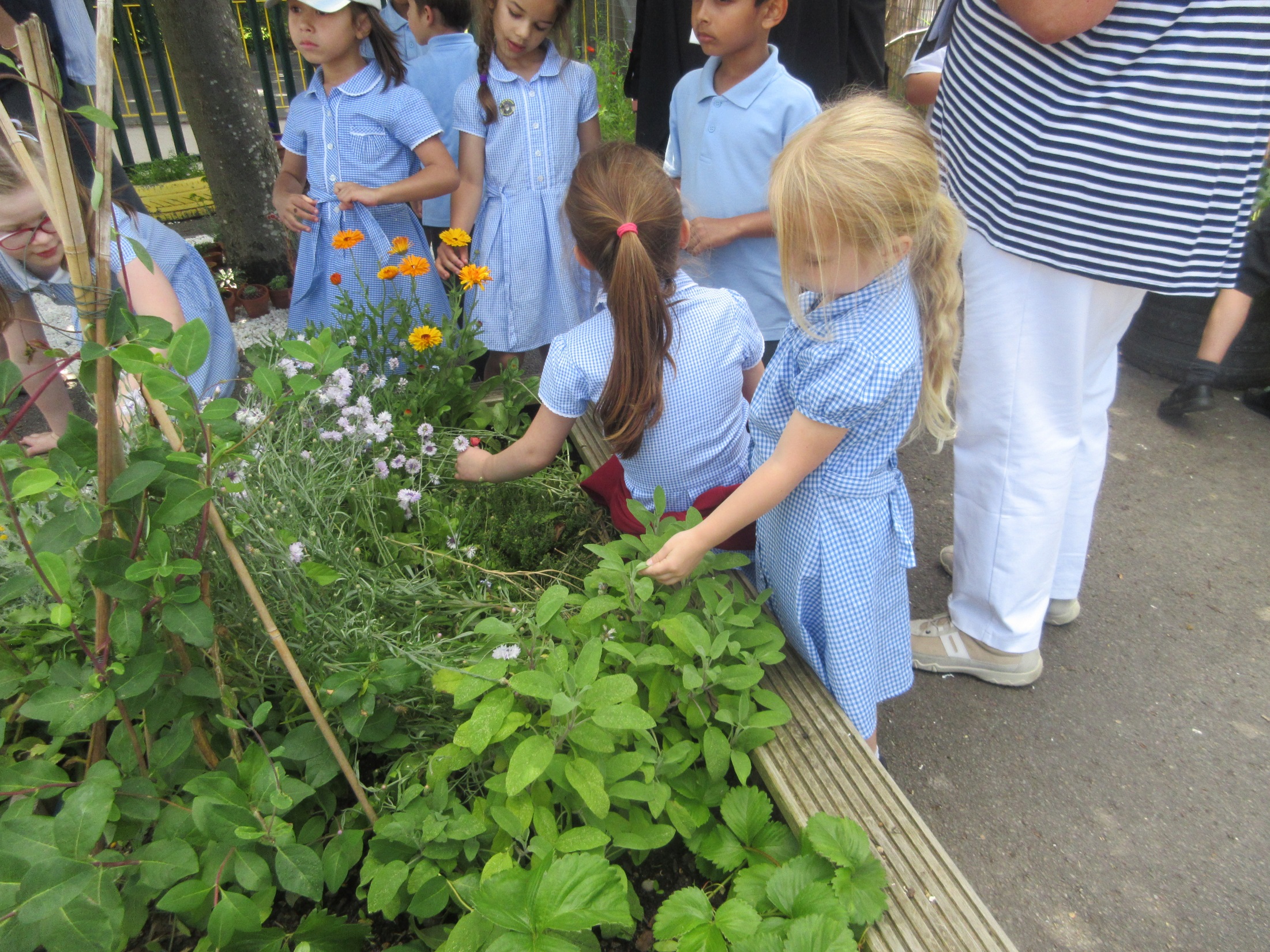 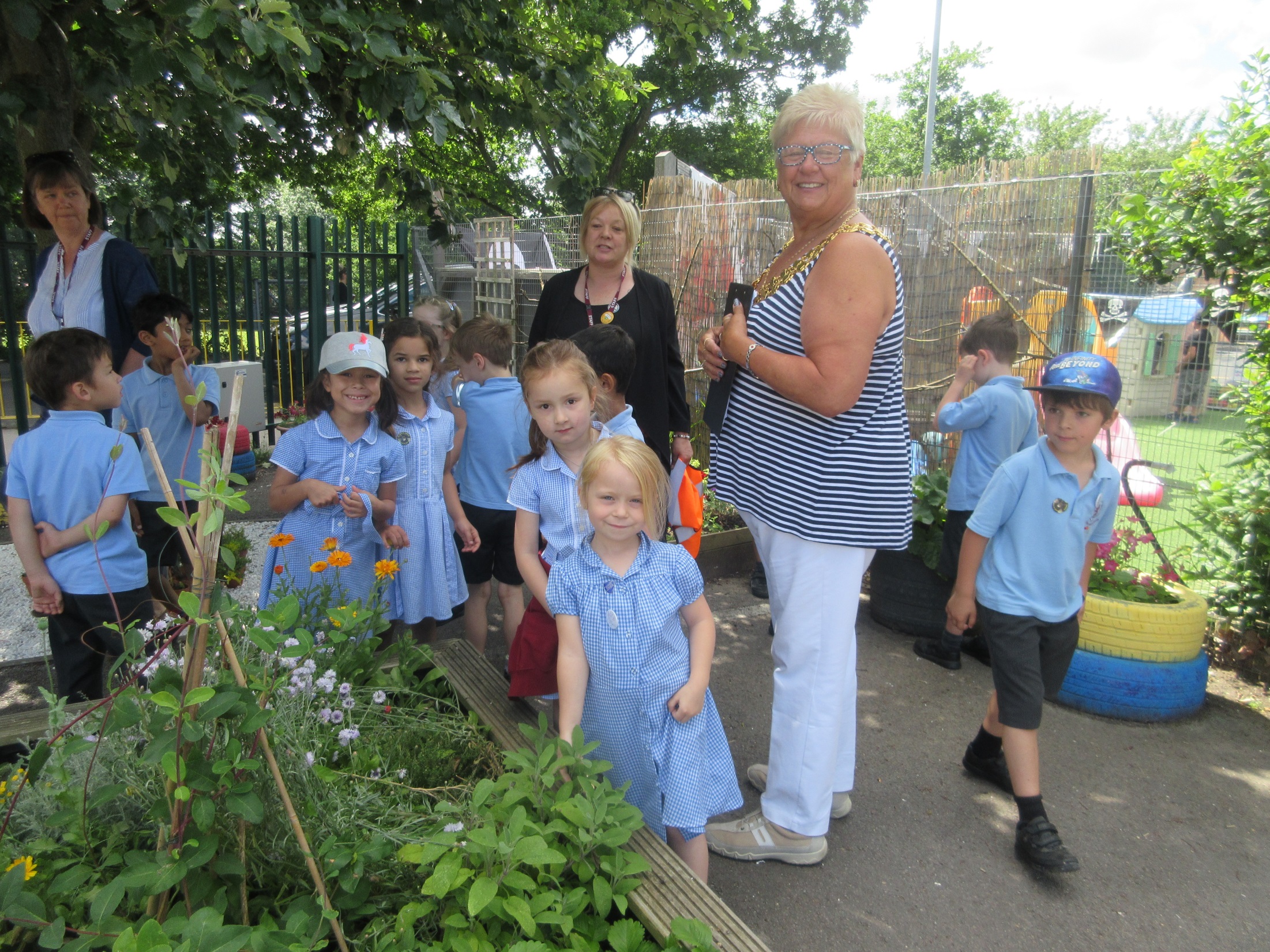 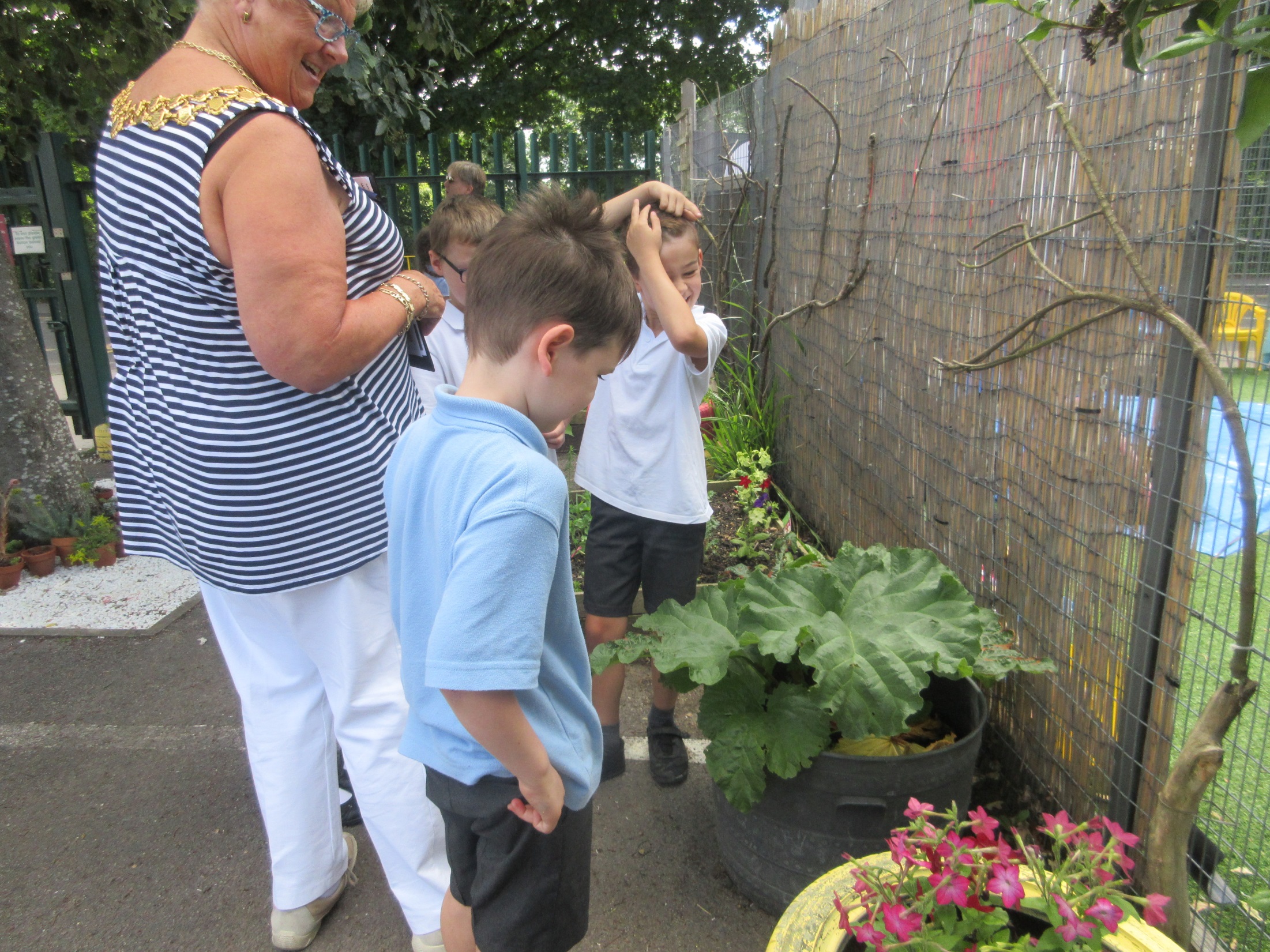 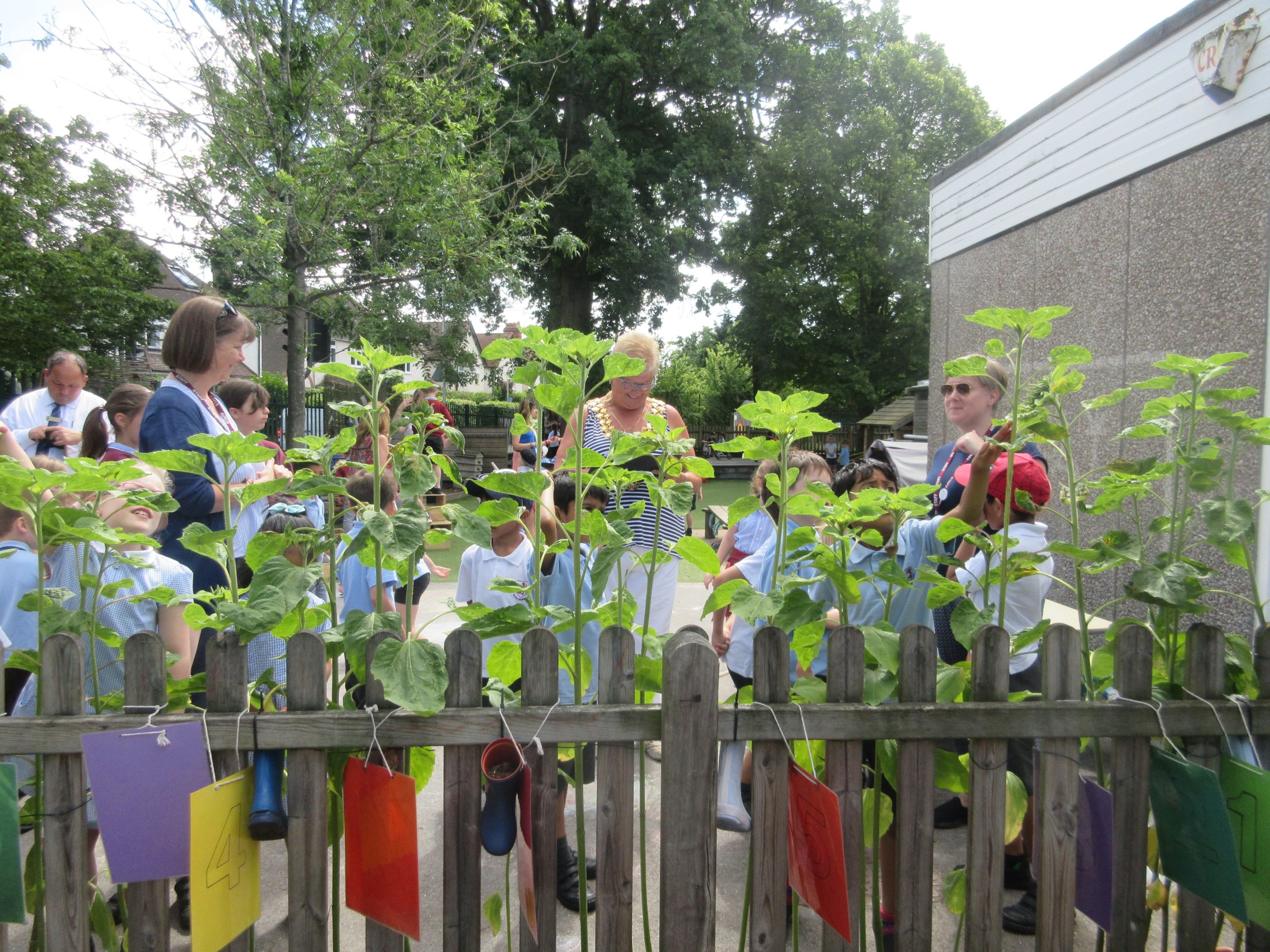 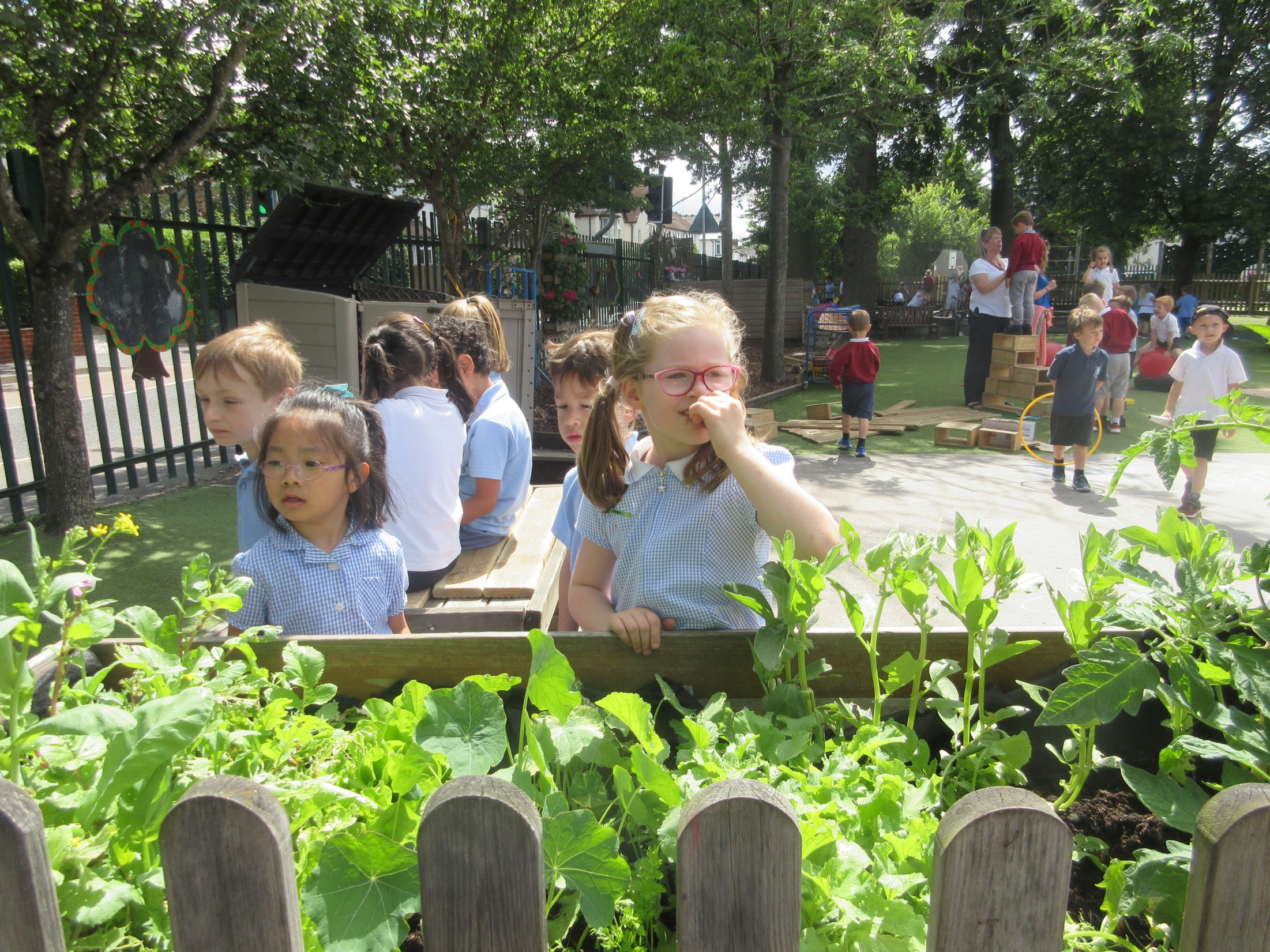 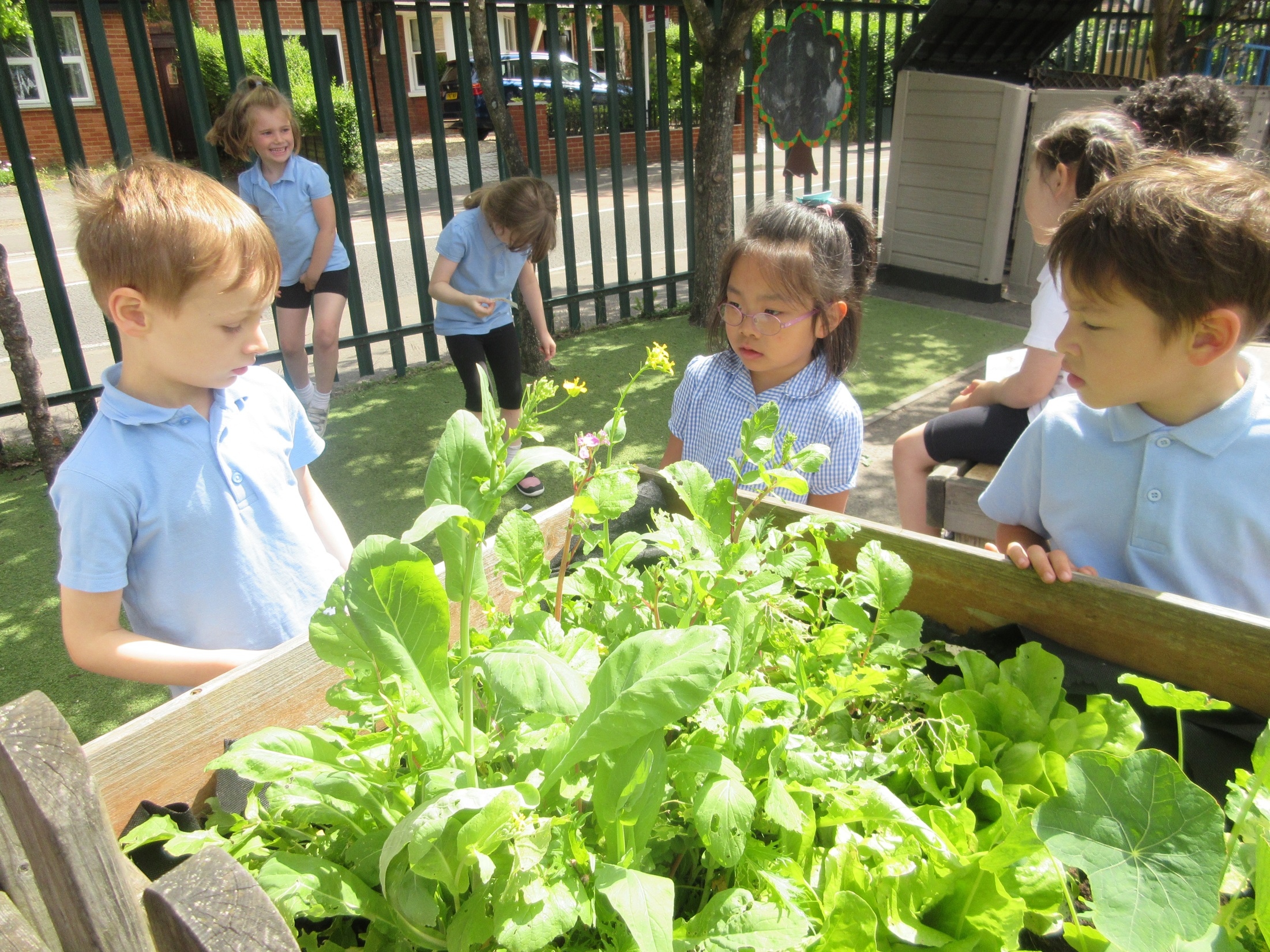 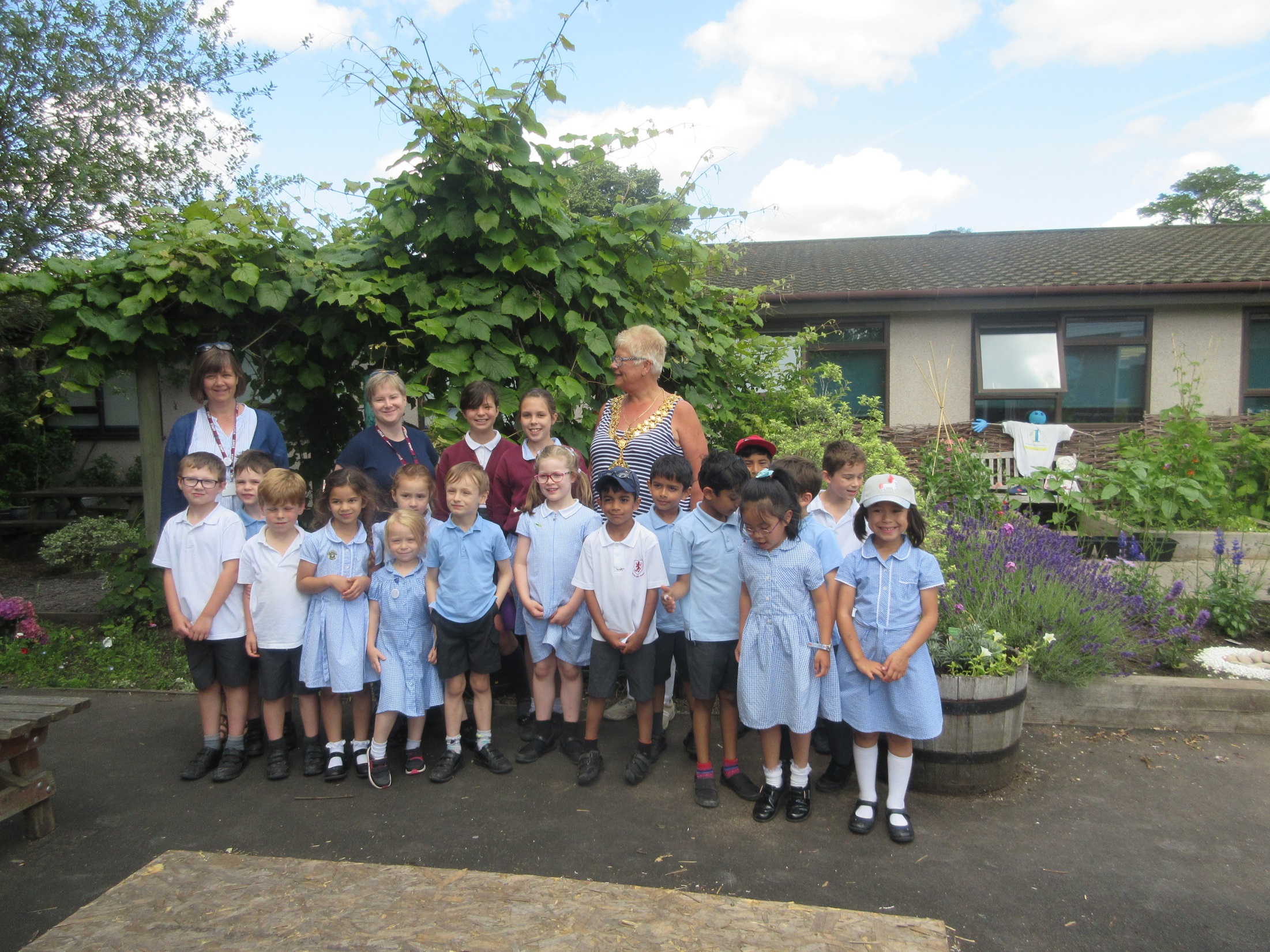 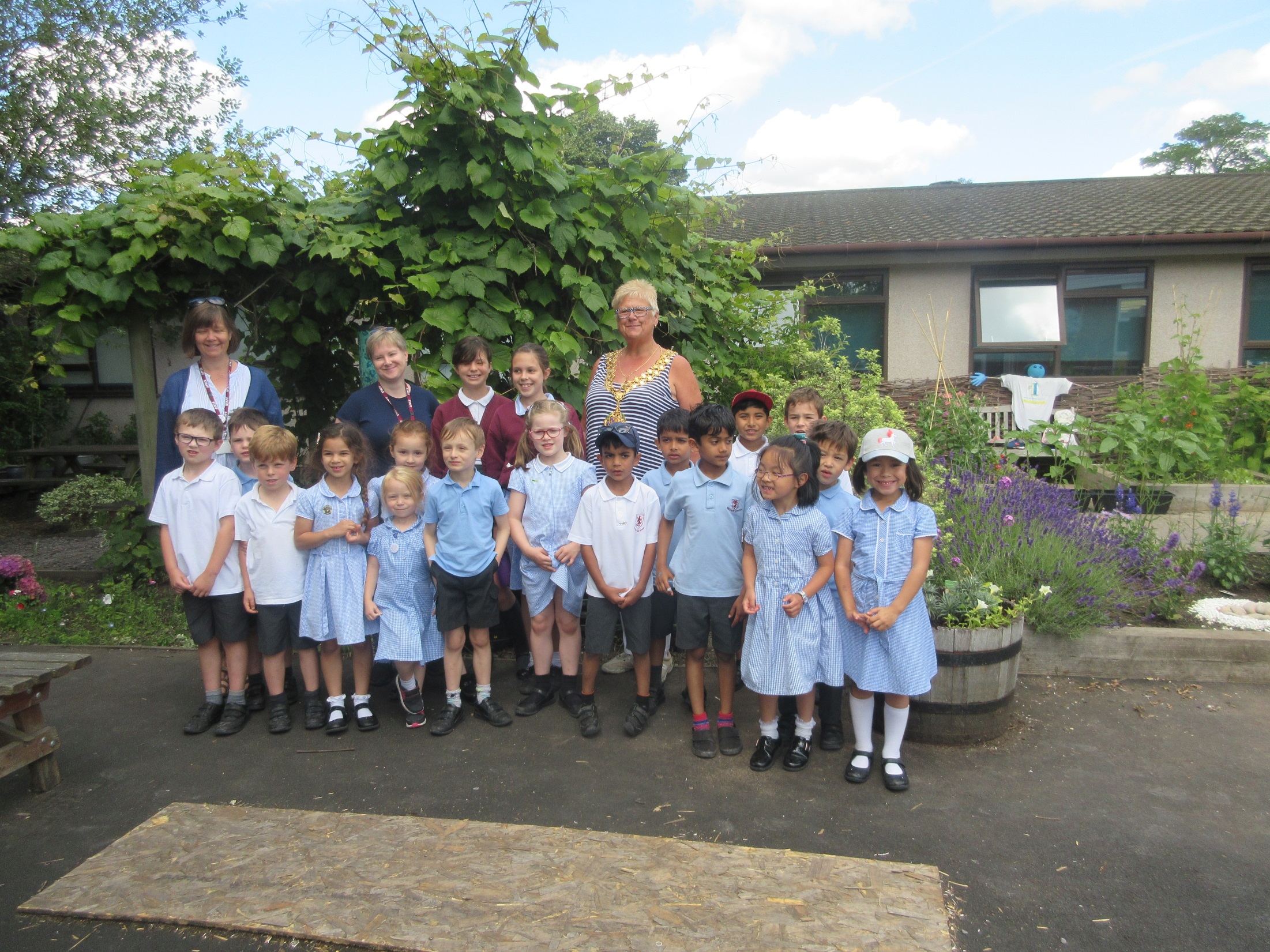 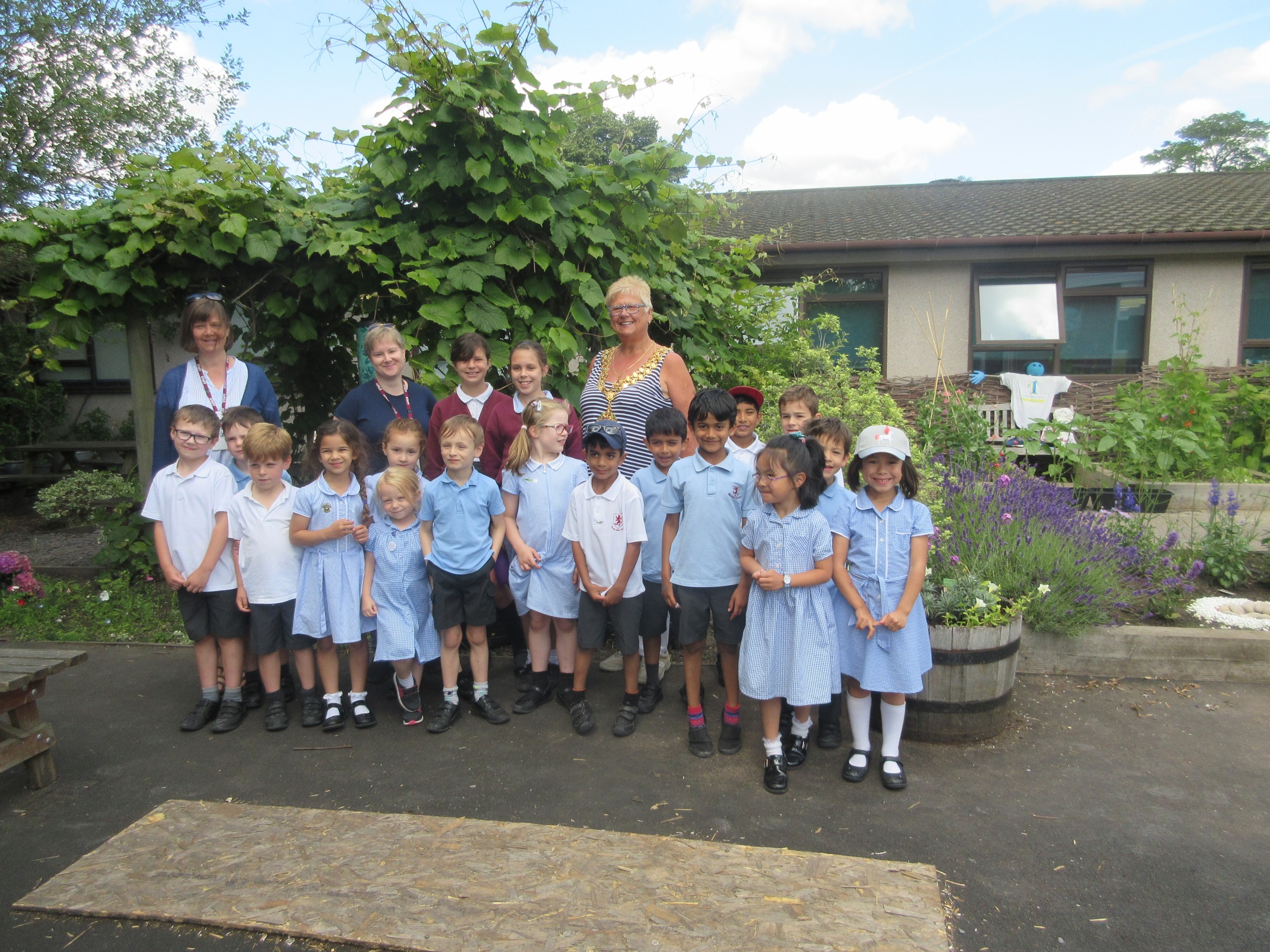 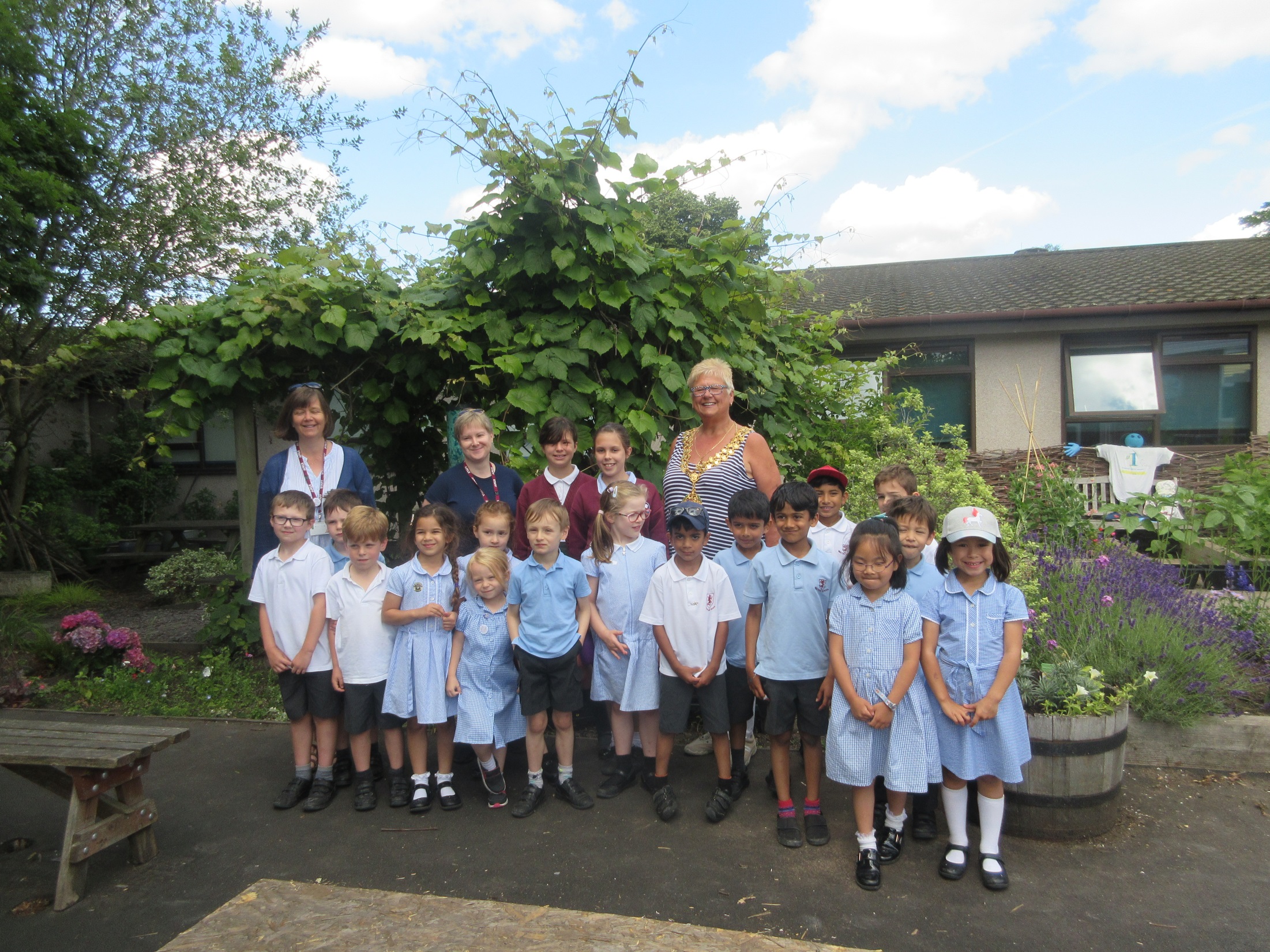 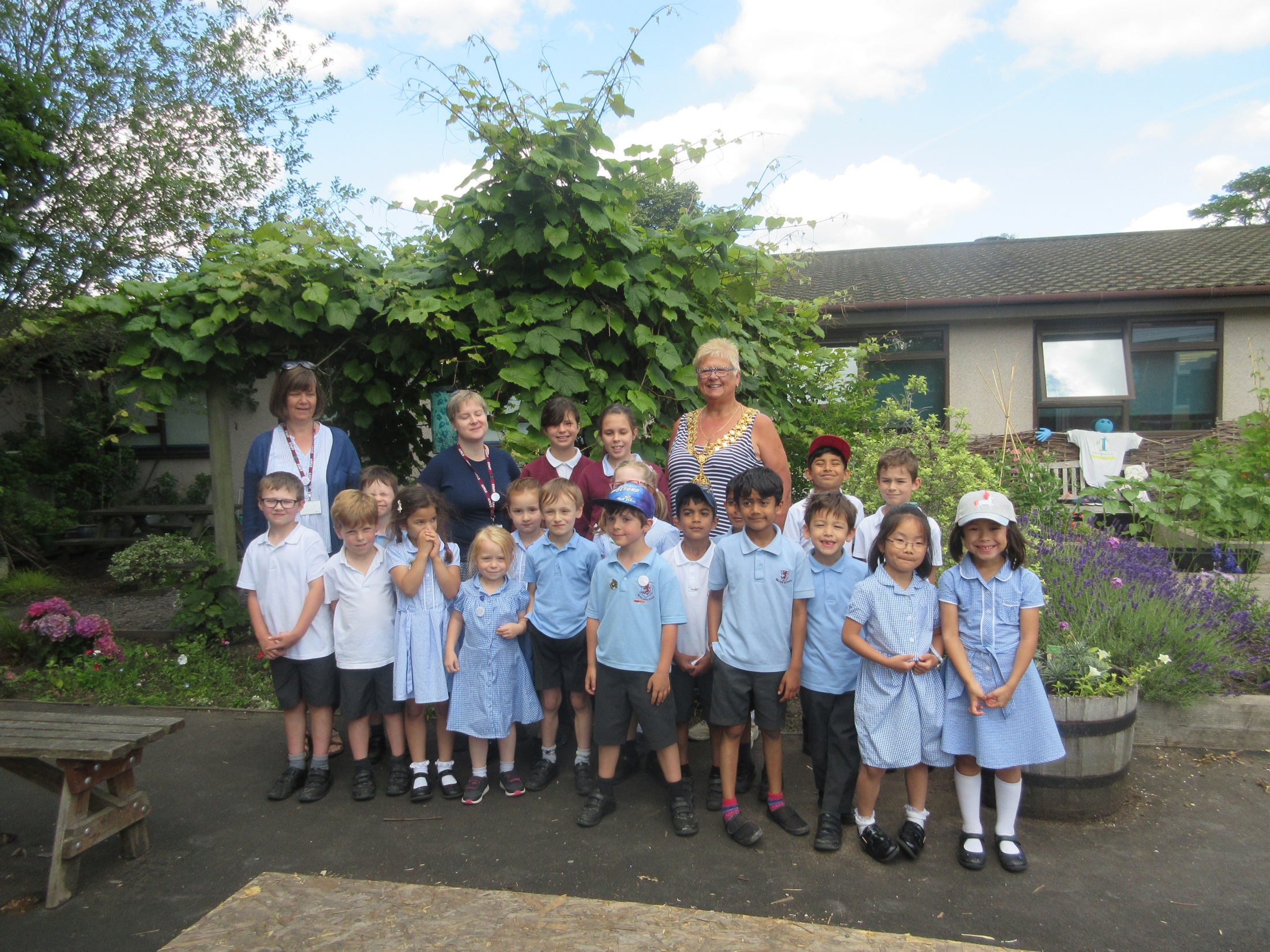 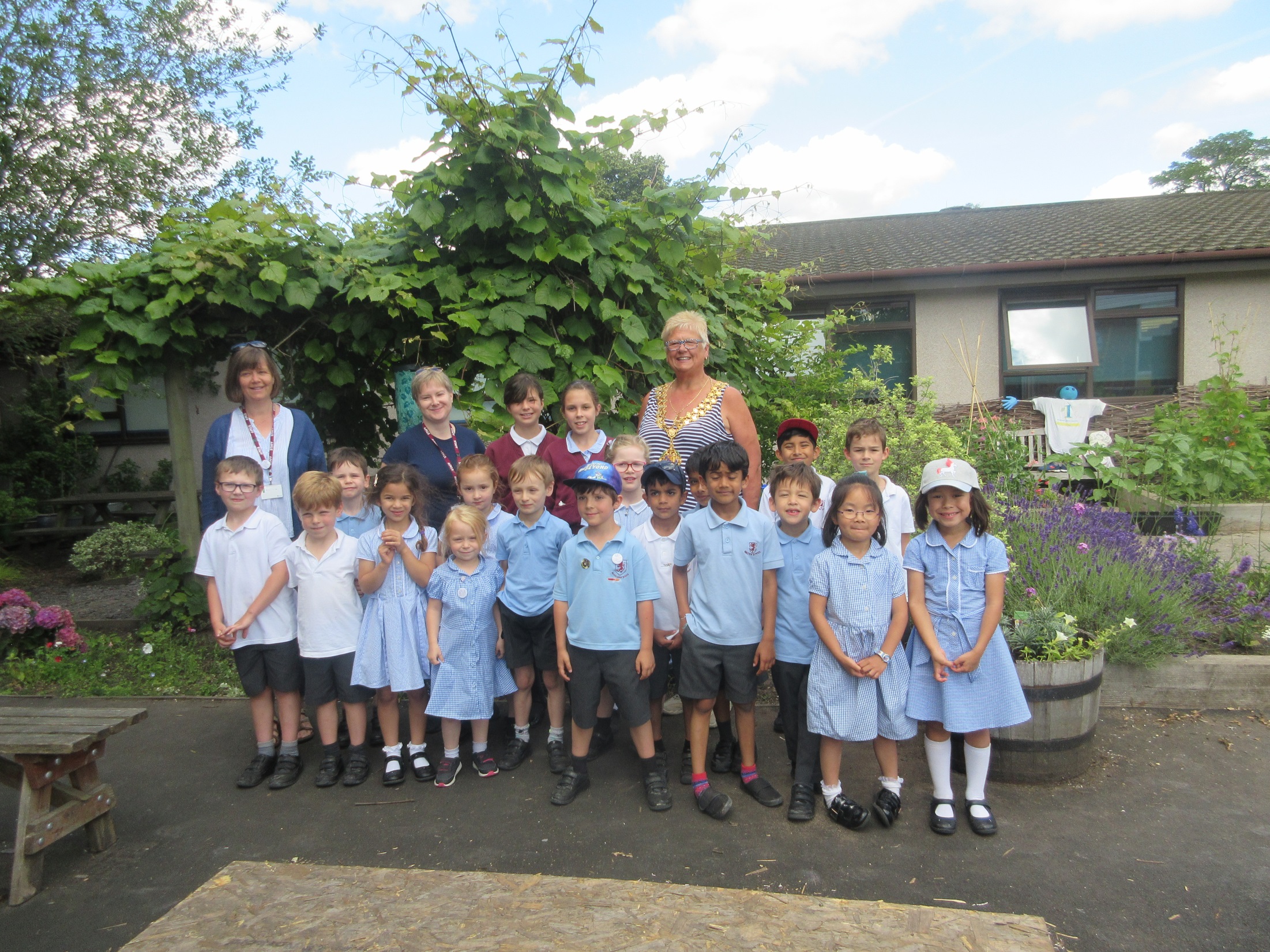 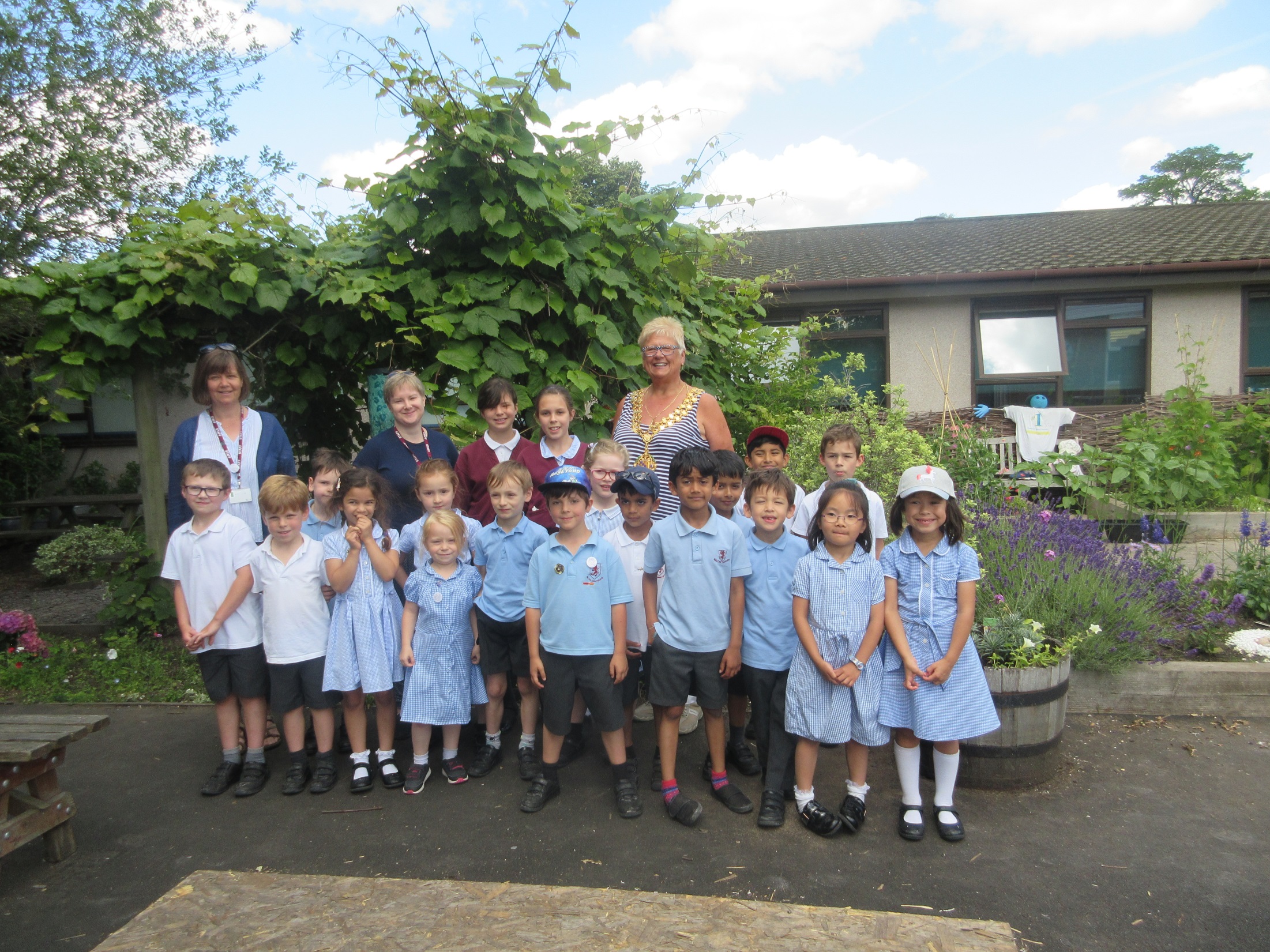